Learning, Inference,  and the Pursuit of Consistency
Oliver Richardson,
  Joe Halpern
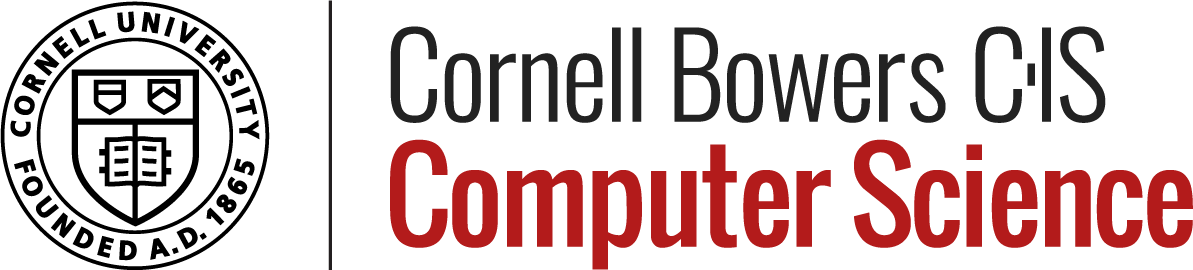 Equally important, but vaguer
A critical part of machine learning; involves selecting task and training data.
Related to alignment
What does it mean to choose a “good” objective?
Define objective
Optimize objective
The focus of most learning and optimization algorithms
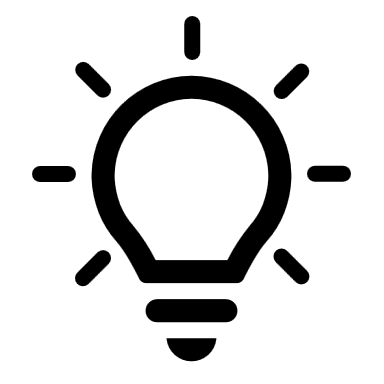 Consistency  is a natural objective in every situation.... but it only makes sense in contexts where we can model 	inconsistency….
Probabilistic Dependency Graphs
(PDGs)
3
conditional probability distributions (cpds)
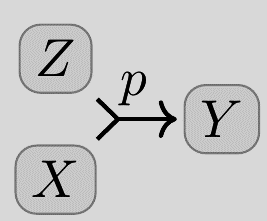 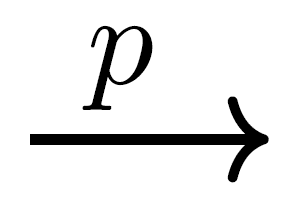 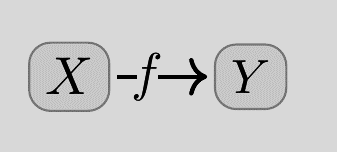 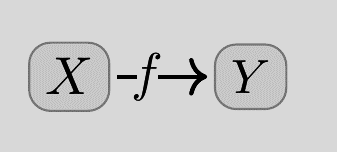 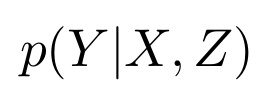 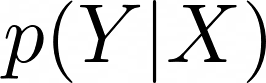 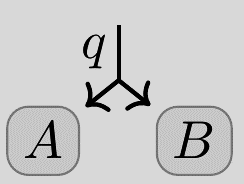 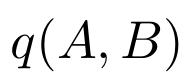 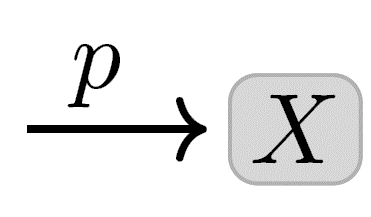 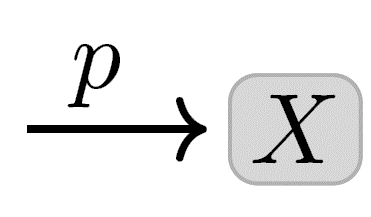 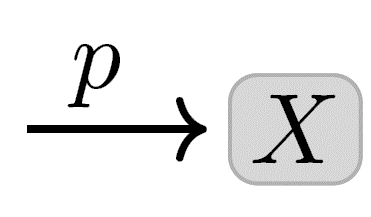 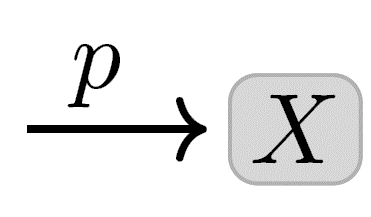 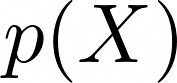 attach to arcs, not to variables!
4
Probabilistic Dependency Graphs (PDGs)
weighted by confidence
weighted by confidence
In brief: a collection of cpds
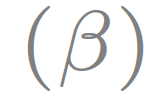 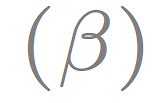 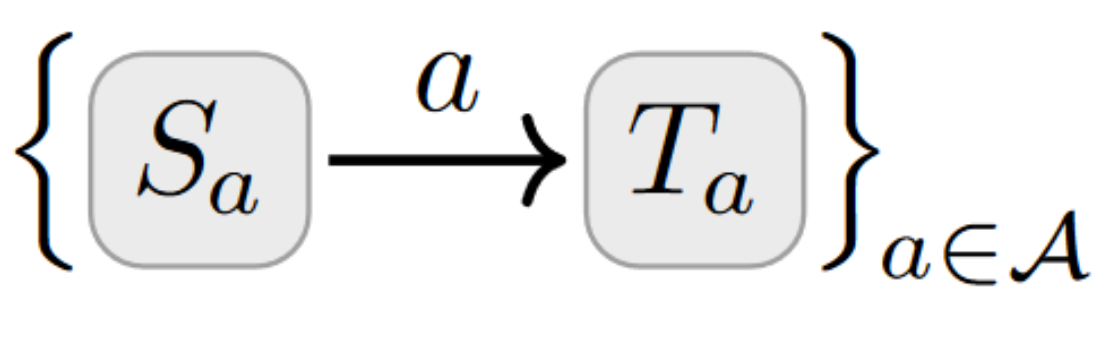 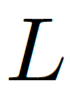 β = 0   “no confidence”
β = ∞   “absolute confidence”
β = 1    default
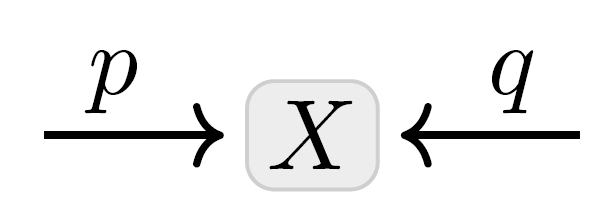 can model multiple beliefs about the same variable
5
PDGs as Bayesian Networks (BNs)
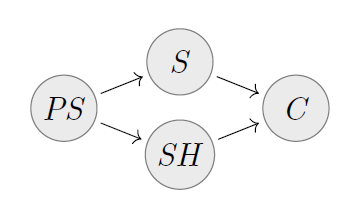 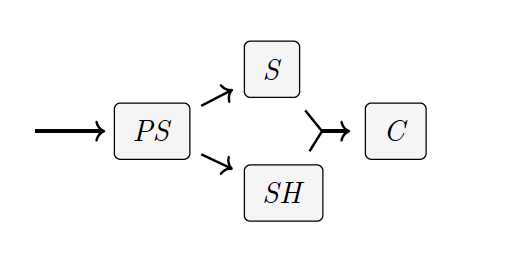 PDG
BN
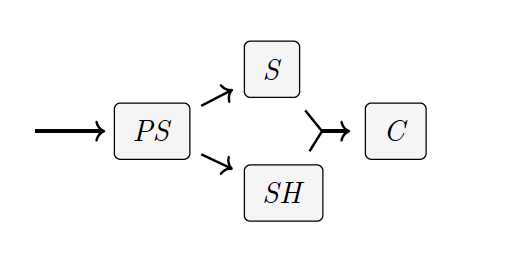 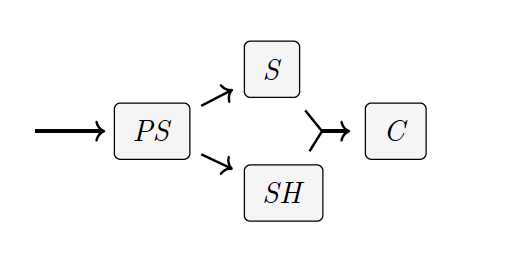 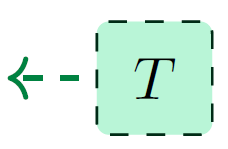 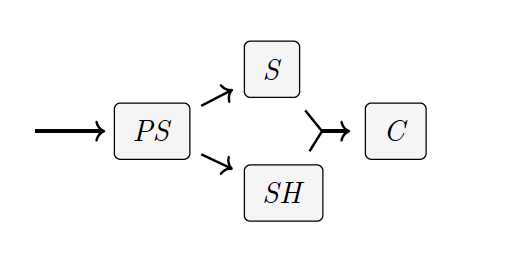 can model multiple beliefs about the same variable
6
PDGs are particularly modular.
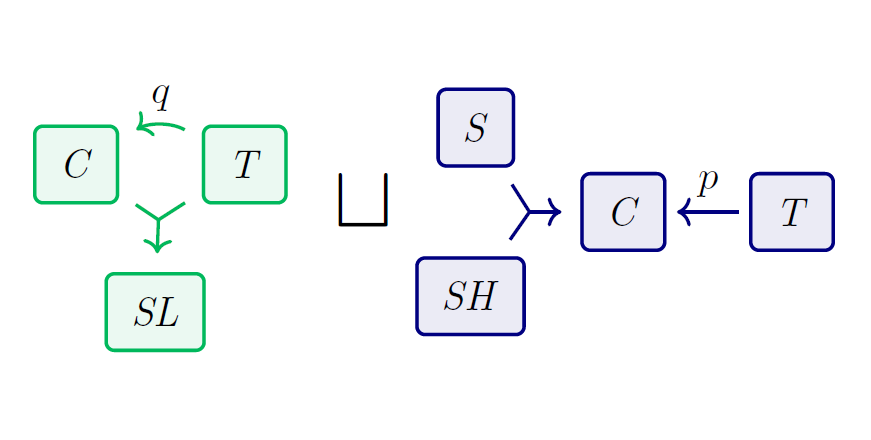 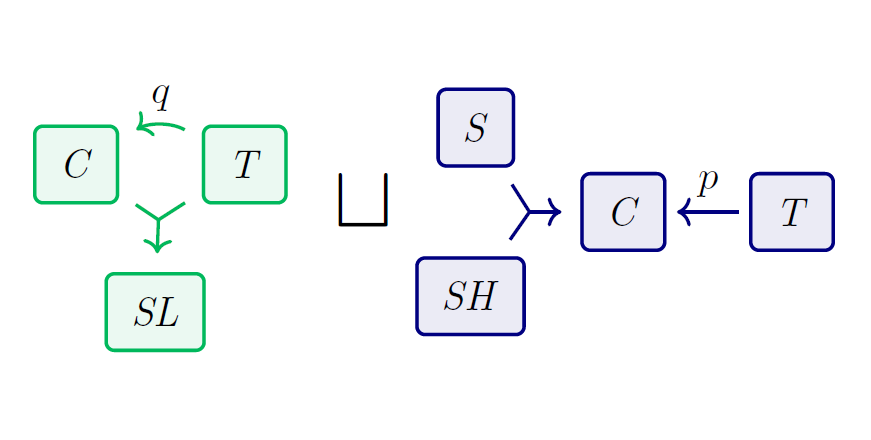 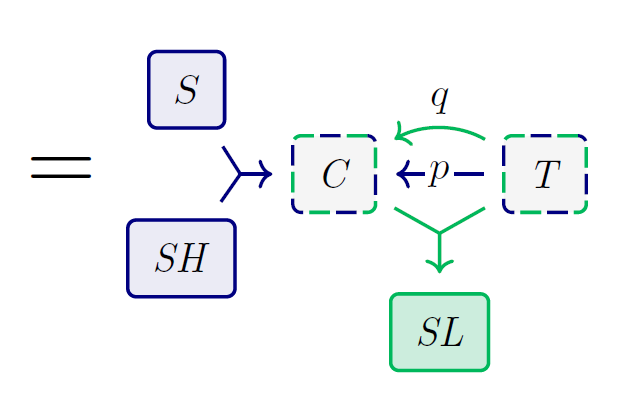 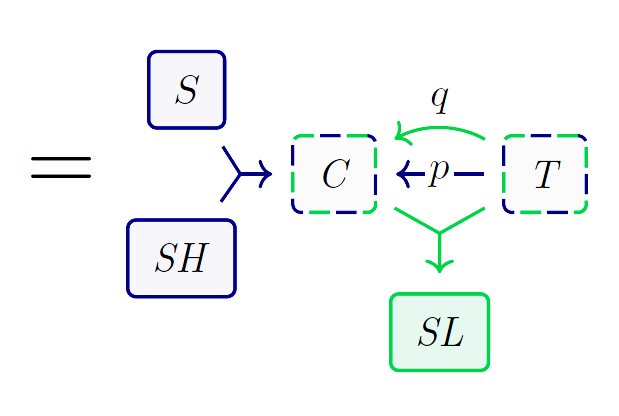 +
Combine independent PDGs by taking disjoint union of arcs, union of variables
Probabilistic Dependency Graph: Definition
Probabilistic Dependency Graph: Definition
Probabilistic Dependency Graph: Definition
Observational Info
Structural Info
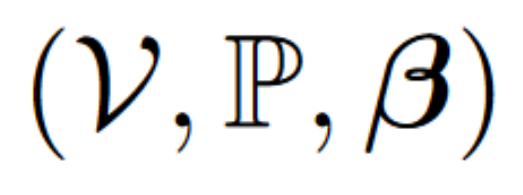 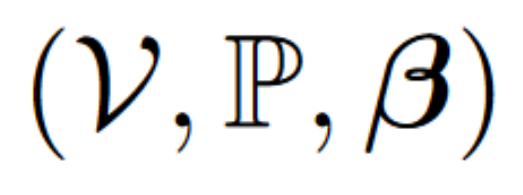 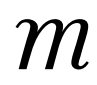 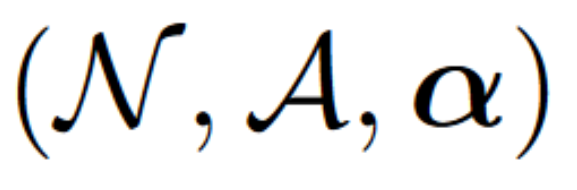 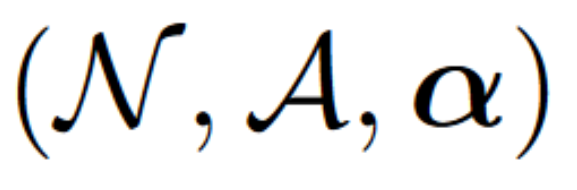 set of values for each node
set of nodes
set of directed (hyper)arcs
PDG Semantics
Joint probability Δistribution 
           over all 𝒱ariables
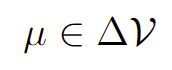 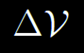 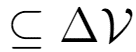 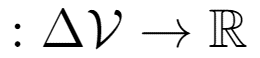 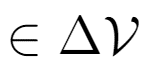 Scoring Function Semantics
Score joint  Δistribution 
 over all 𝒱ariables
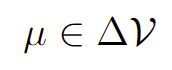 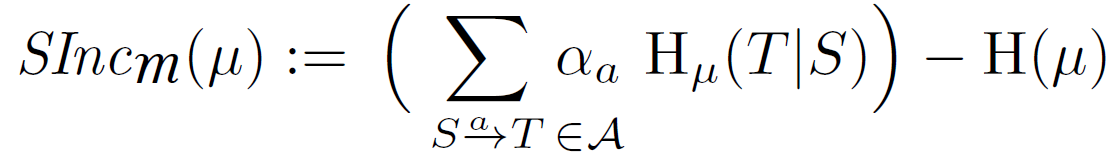 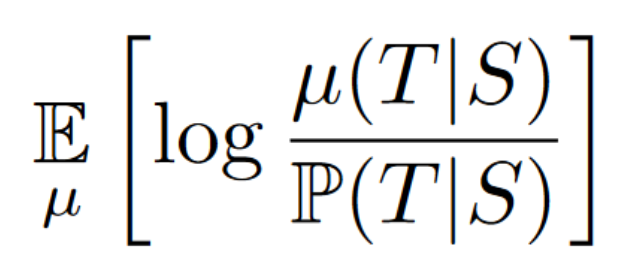 # bits needed to determine all varstogether
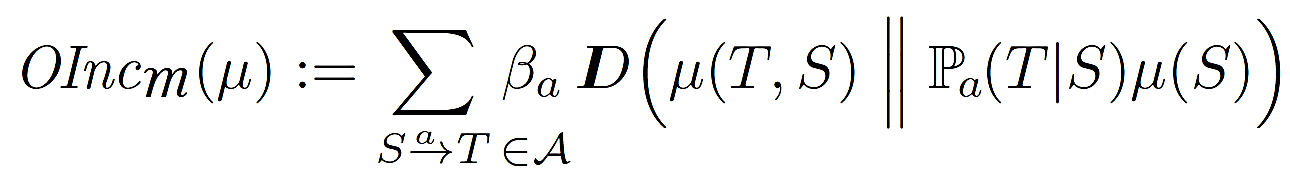 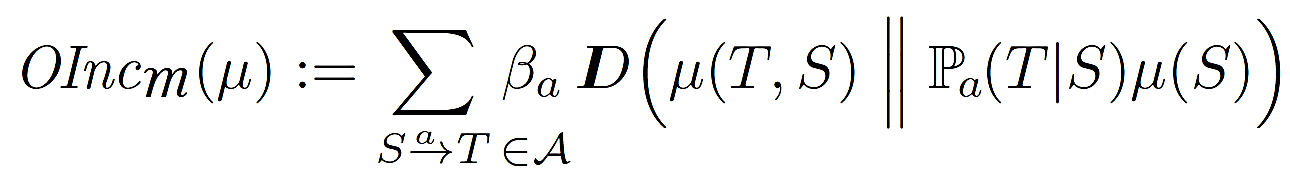 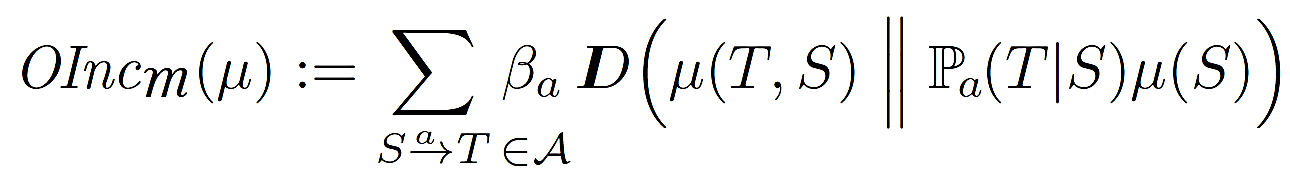 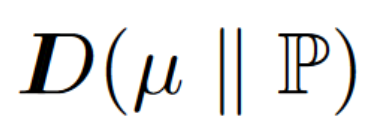 # bits needed to separately determine each T from S
(scaled by confidence)
(not the focus of this talk)
(Observational)
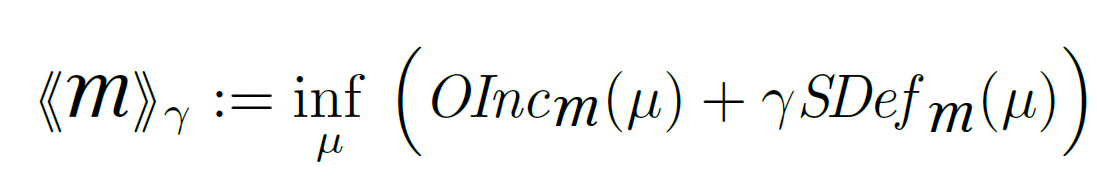 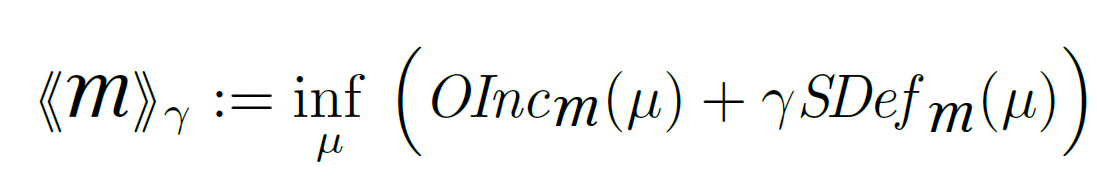 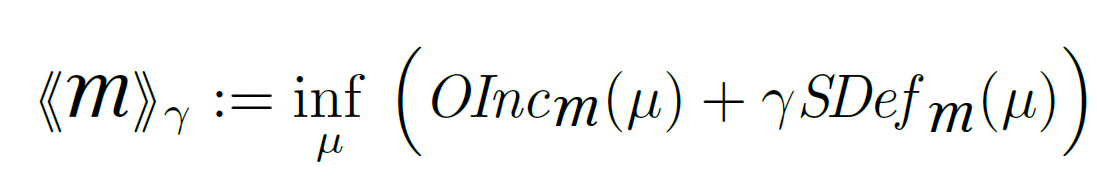 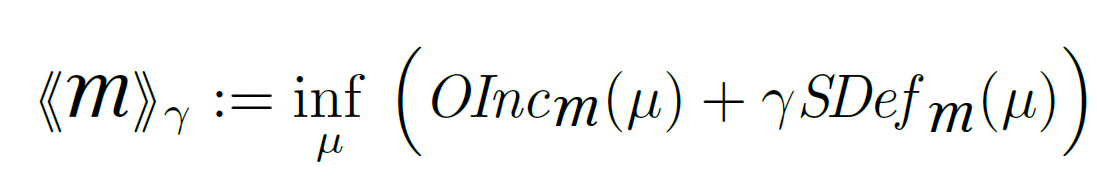 A Few Theorems
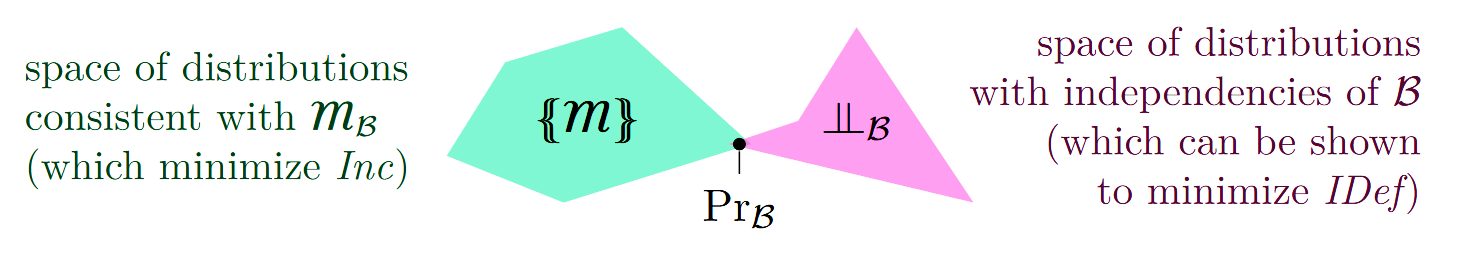 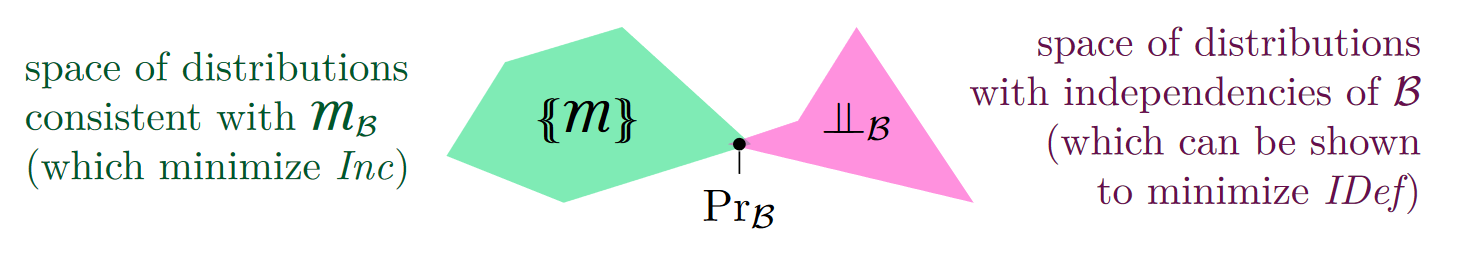 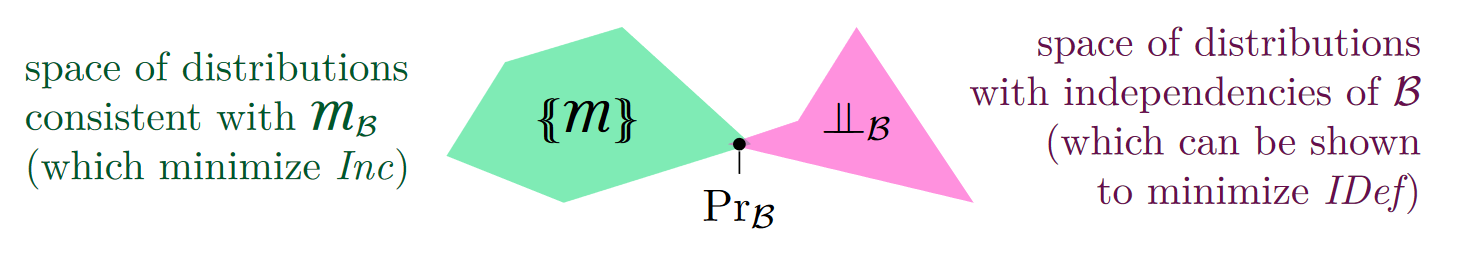 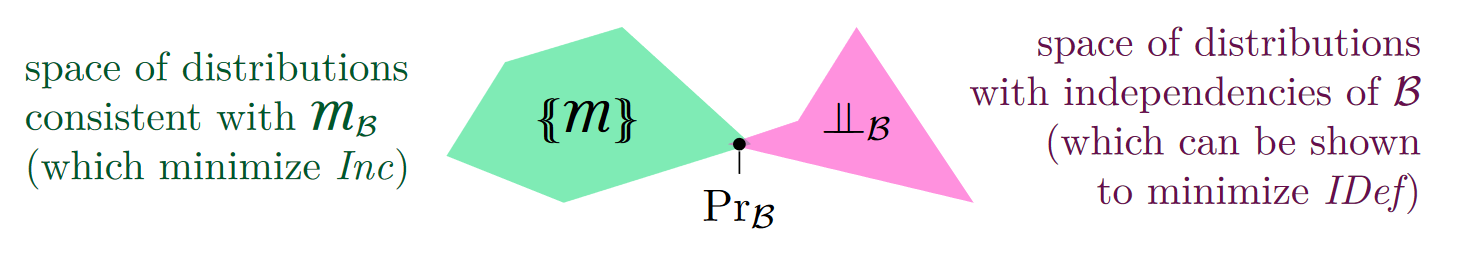 (which can be shown to   minimize SDef )
(which minimize OInc)
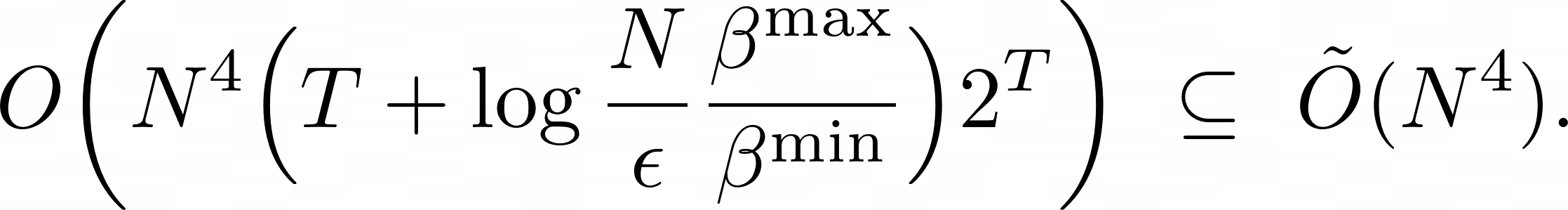 confidence in observation
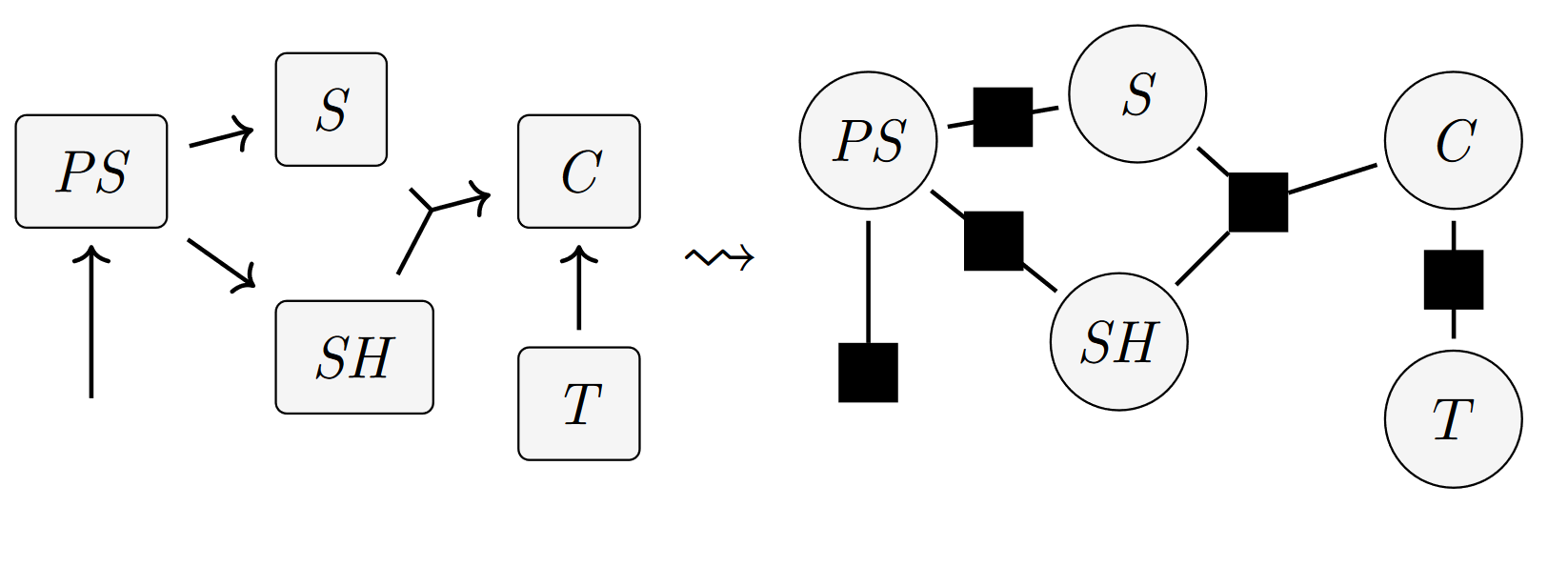 PDG Inference
[UAI 23]
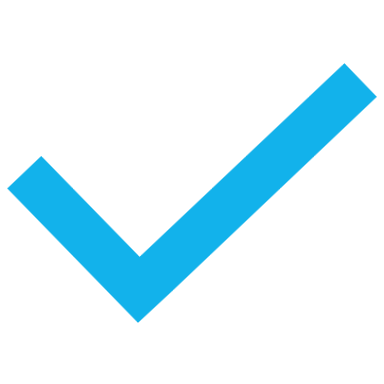 ?
can do inference and
calculate inconsistency
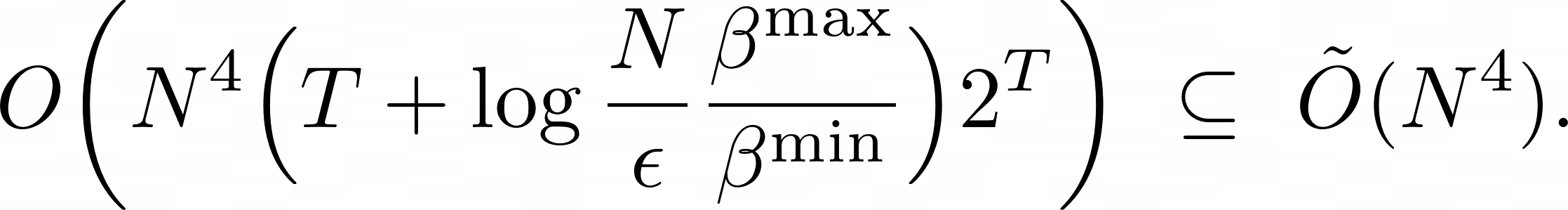 confidence in observation
N  arcs and varsand treewidth T,
for a PDG that has
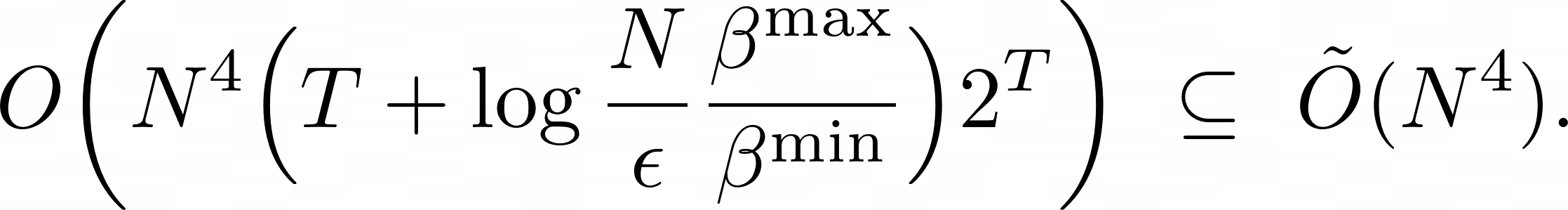 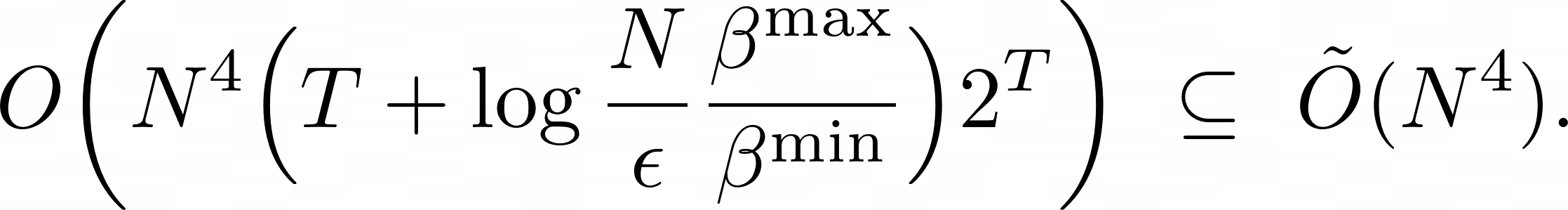 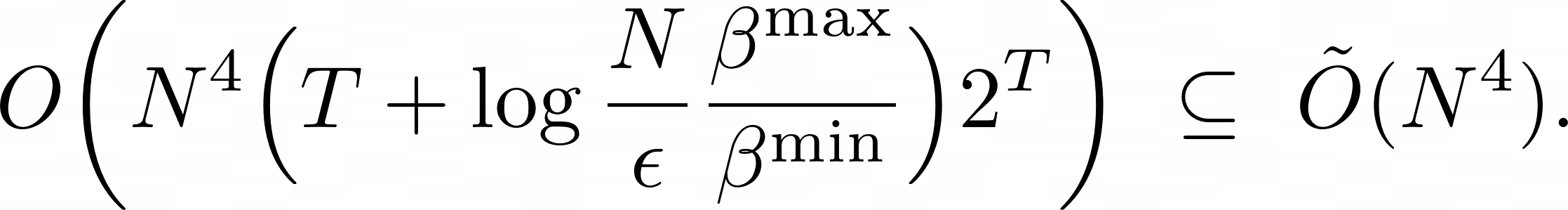 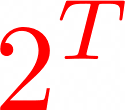 time.
in
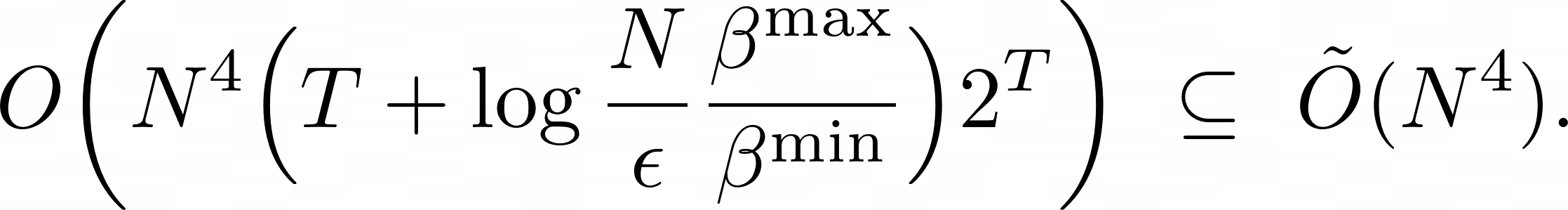 Theorem:  Polynomial Inference
under bounded treewidth
Key Fact:
Believing more things cannot make you any less inconsistent.
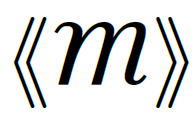 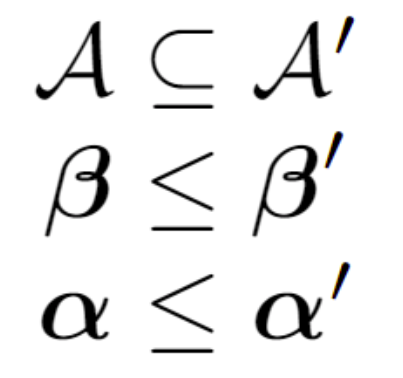 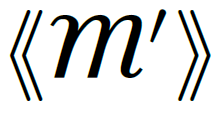 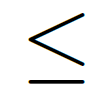 more arcs,
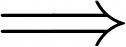 larger
confidences
only increase inconsistency
13
Minimizing (PDG) Inconsistency	is a  universal  objective.
14
The important building blocks of ML systems	are conditional probabilities.
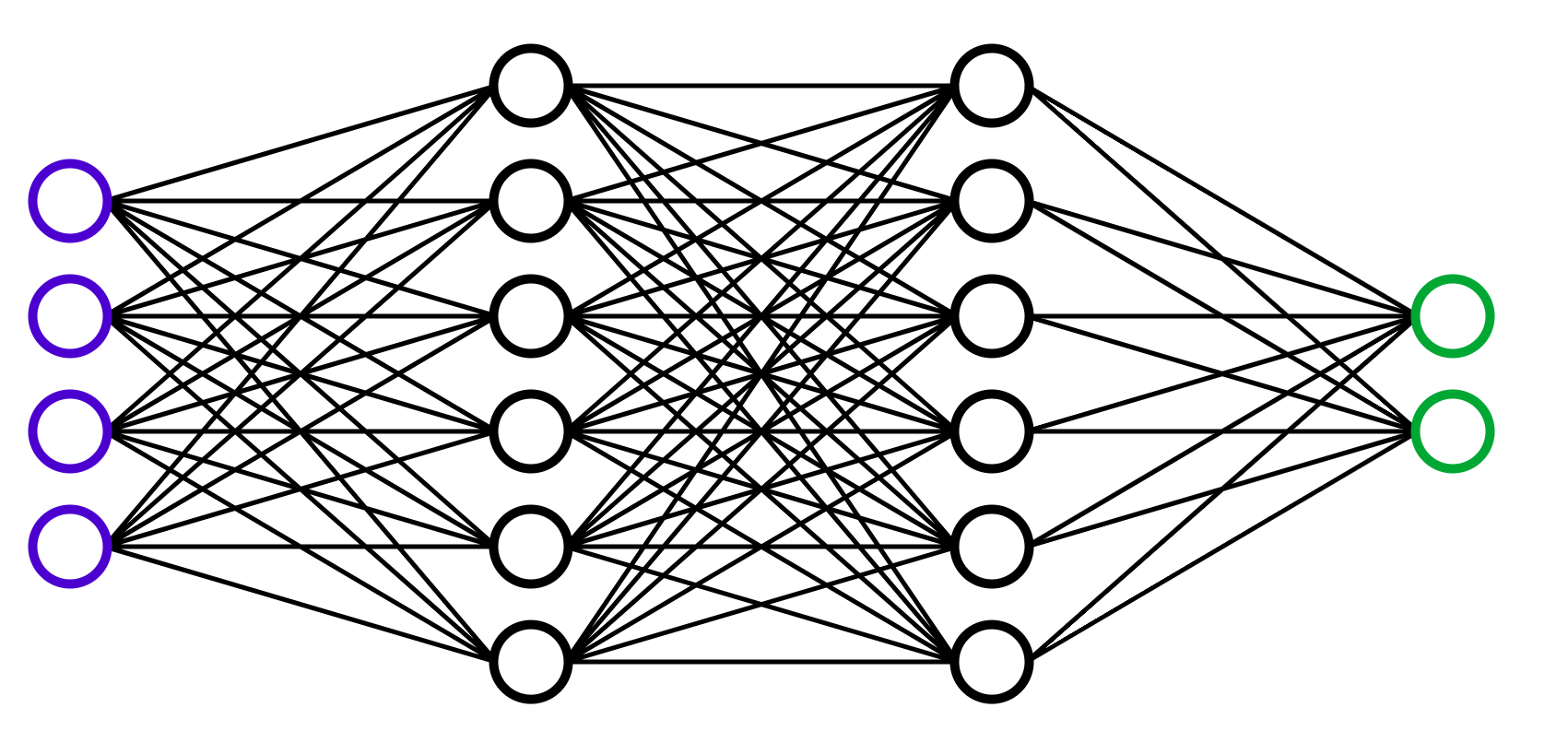 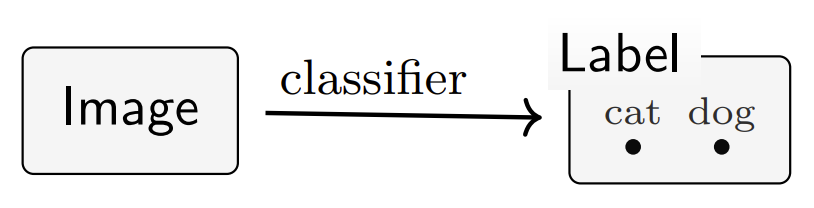 statistical models
(e.g., neural networks)
 datasets
 constraints
 priors
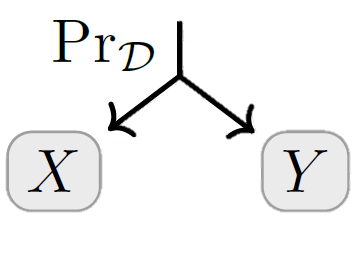 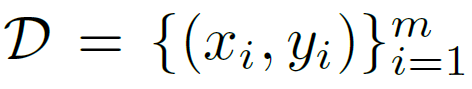 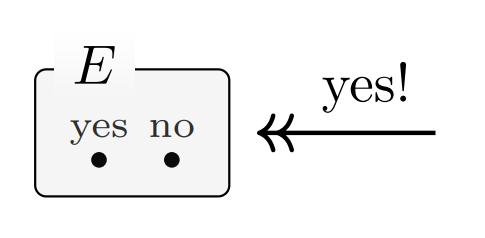 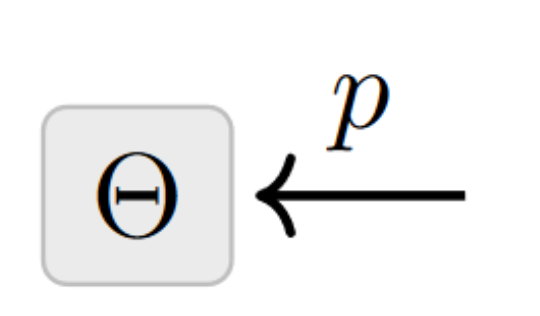 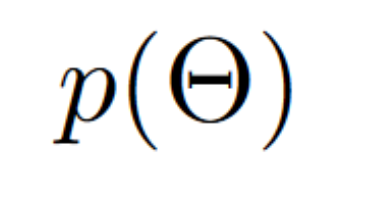 How To Choose A Loss Function?
data
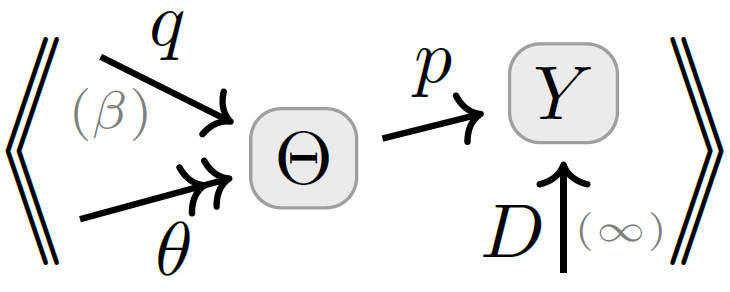 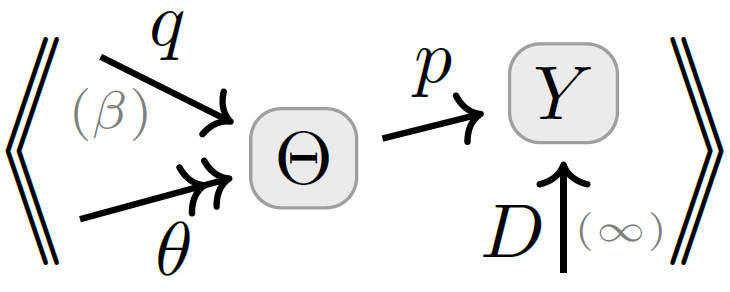 priors
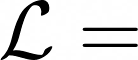 predictor
Surprising Fact:   Standard loss functions can be viewed as measuring the degree of inconsistency of the PDG describing the situation.
Log Likelihood,  Cross Entropy,  variants
Log Accuracy
Mean-Squared Error
Statistical Divergences
Variational Objectives (ELBO ++)
16
1.  STATISTICAL  DIVERGENCES	  as Inconsistencies
17
Statistical Divergence	as Inconsistencies
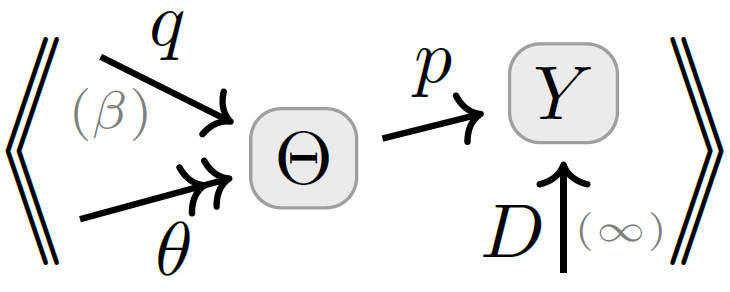 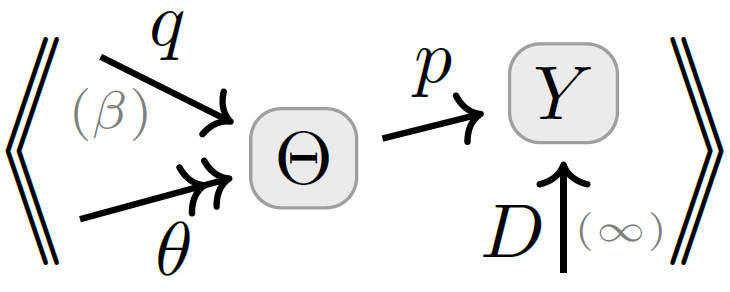 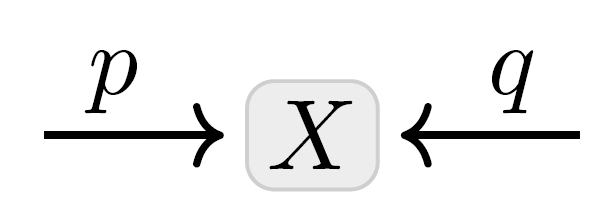 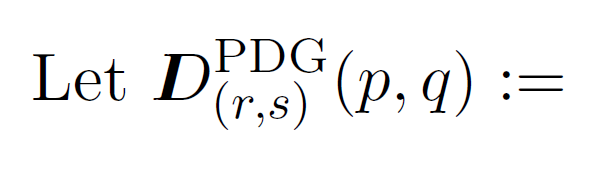 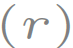 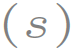 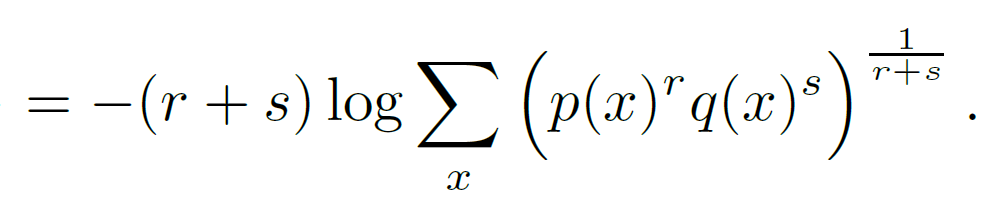 18
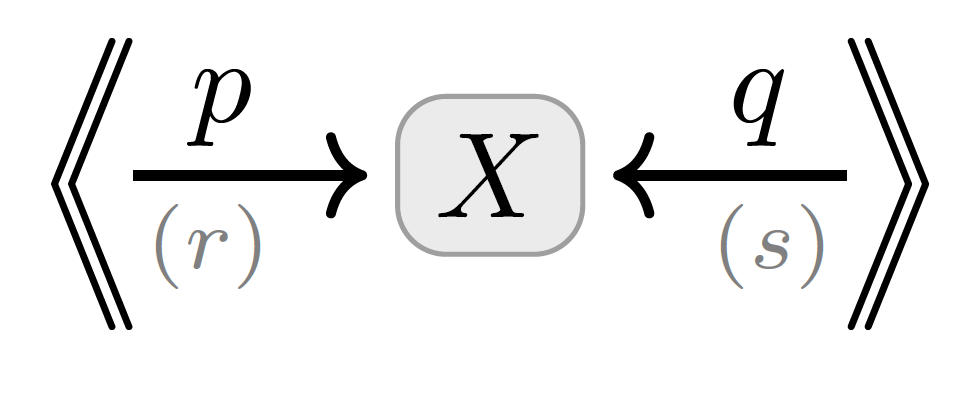 Map of
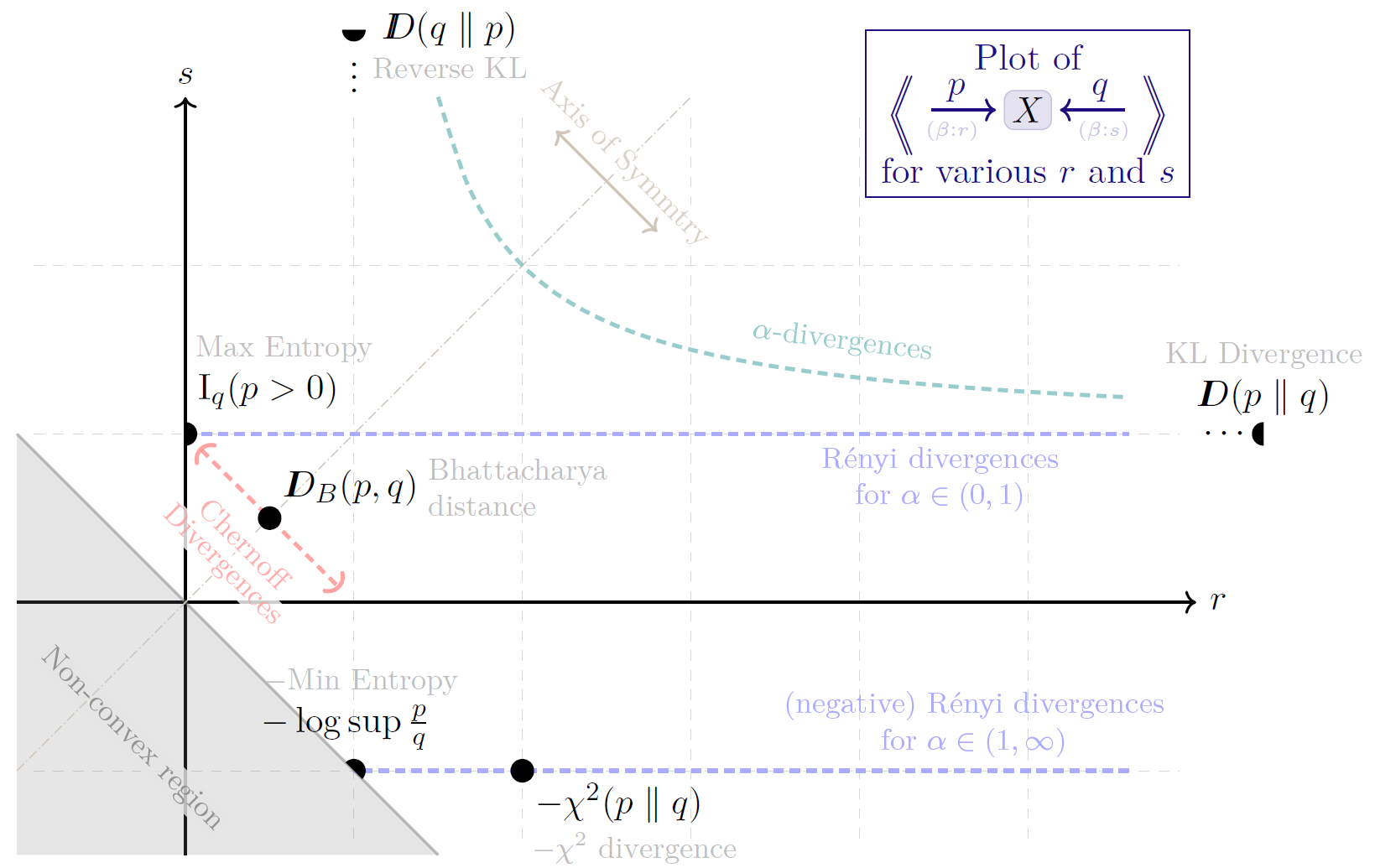 19
By Monotonicity        ,
twice Bhattacharya Distance is no larger than forward or reverse KL.
( many other properties … )
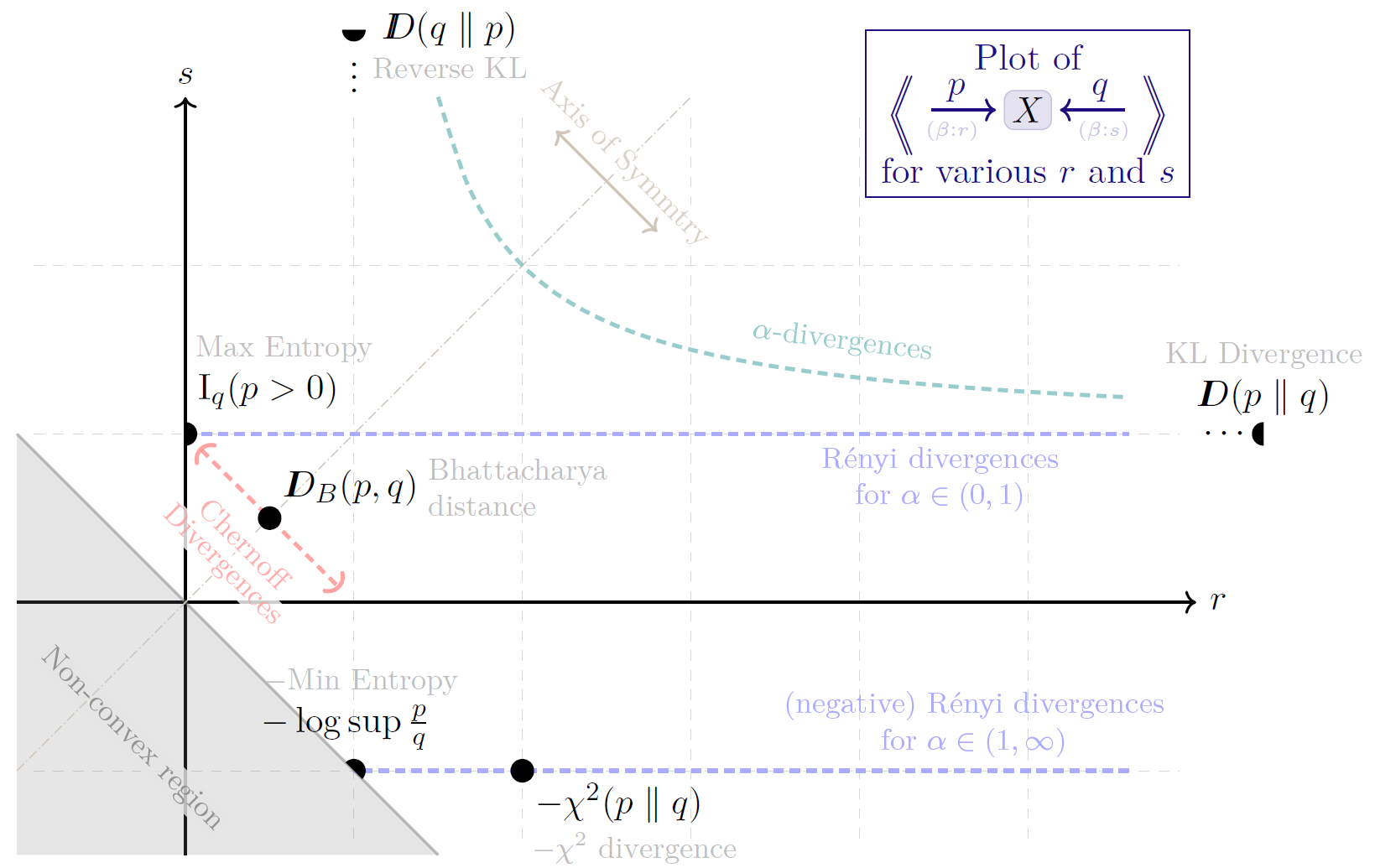 20
2. VARIATIONAL OBJECTIVES	  as Inconsistencies
21
Variational Auto Encoders (VAEs), Take 1.
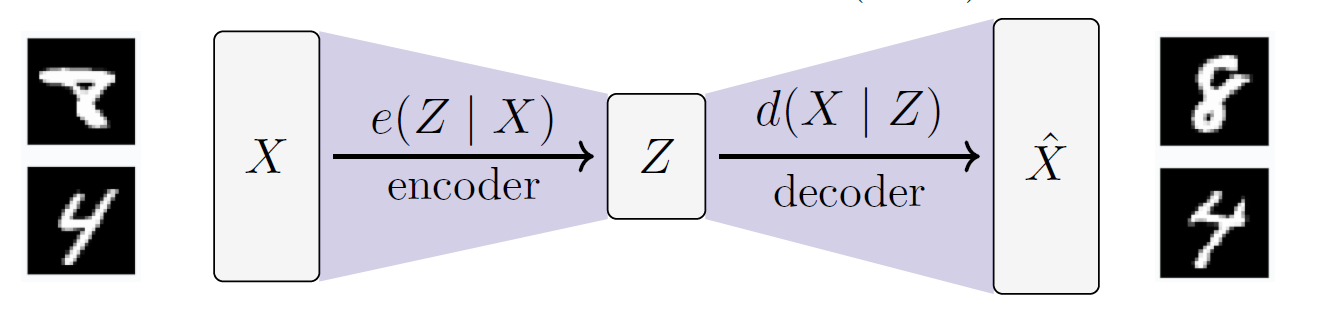 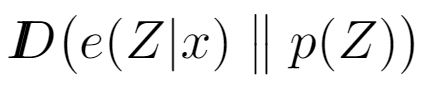 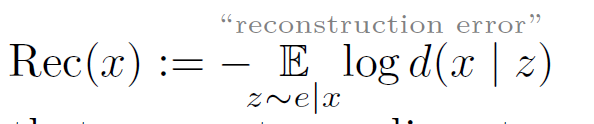 might suffice to maximize this?
want to maximize 
“evidence” of  x
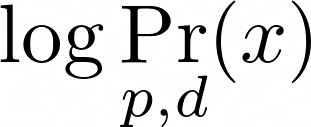 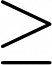 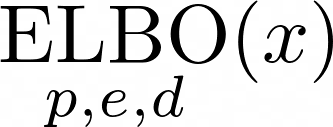 22
VAEs, Take 2
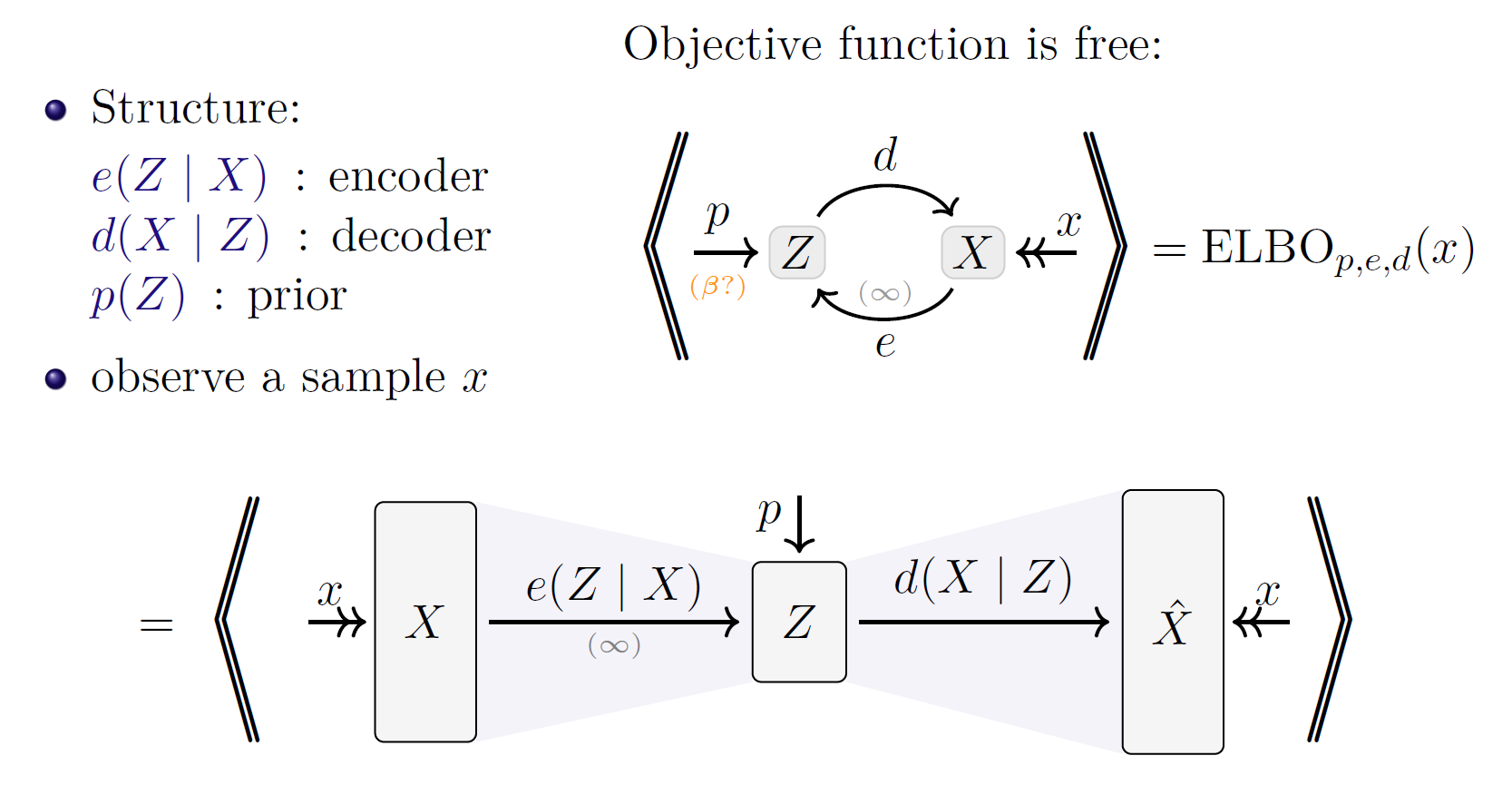 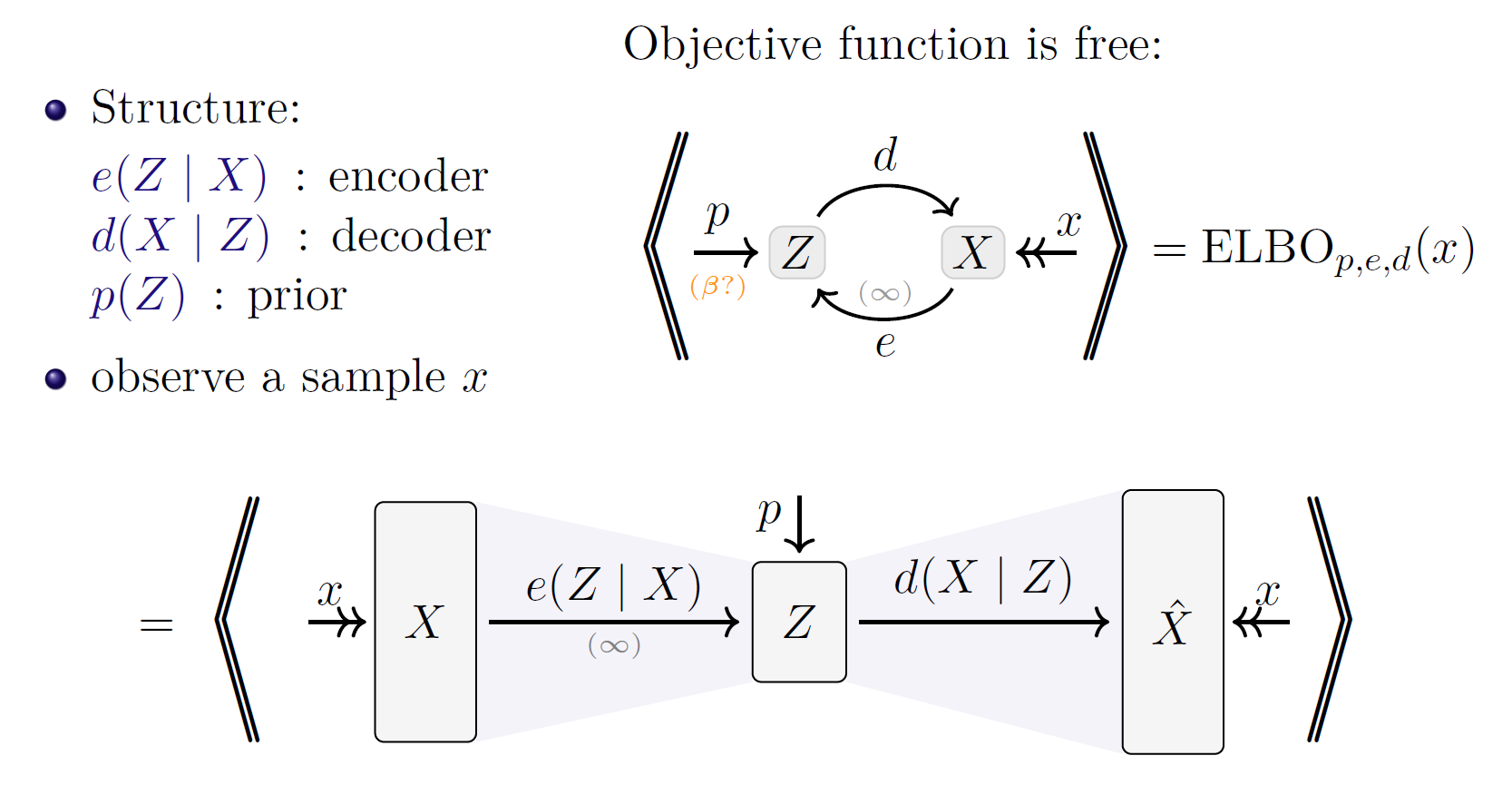 loss function is free:
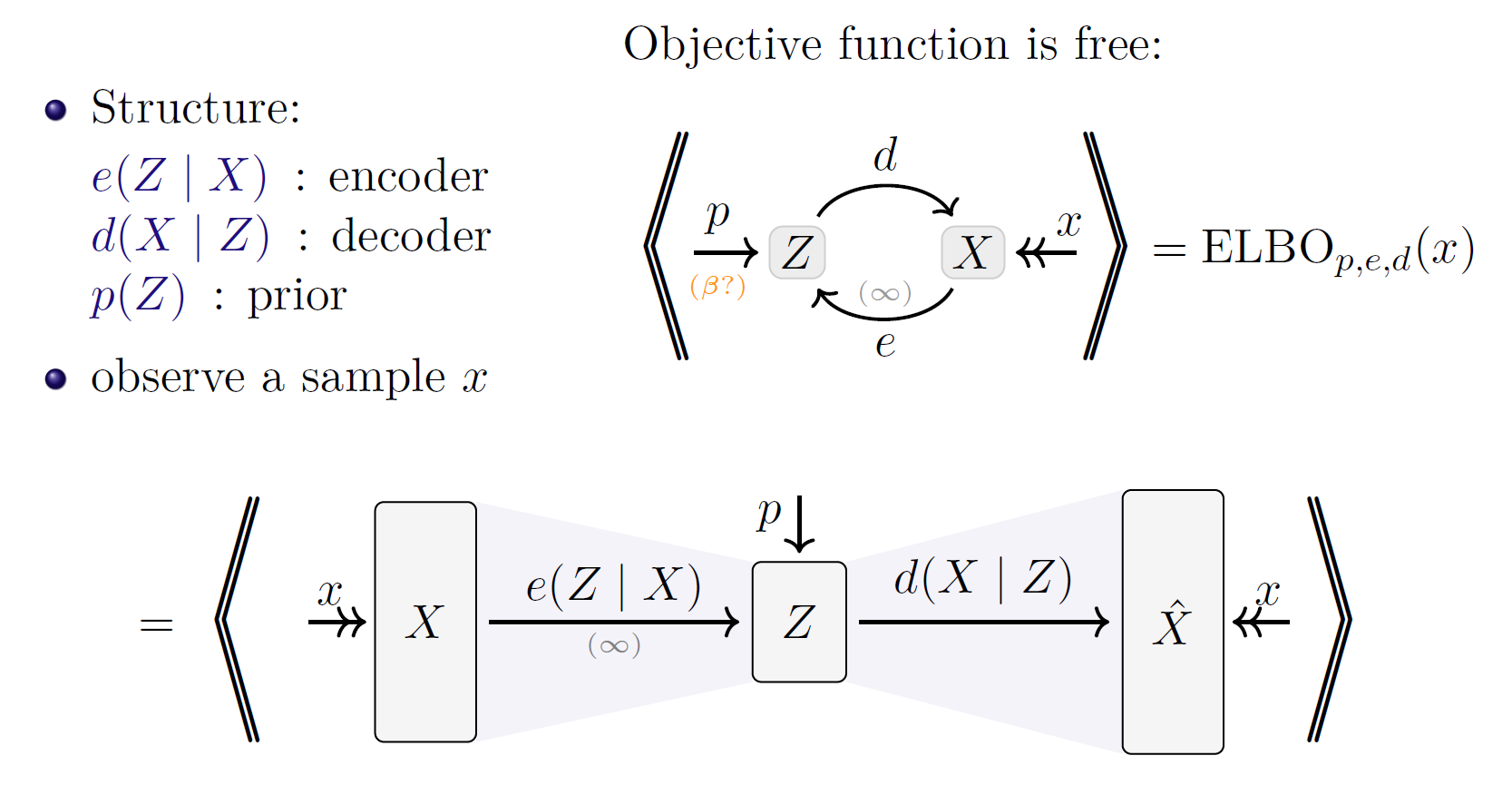 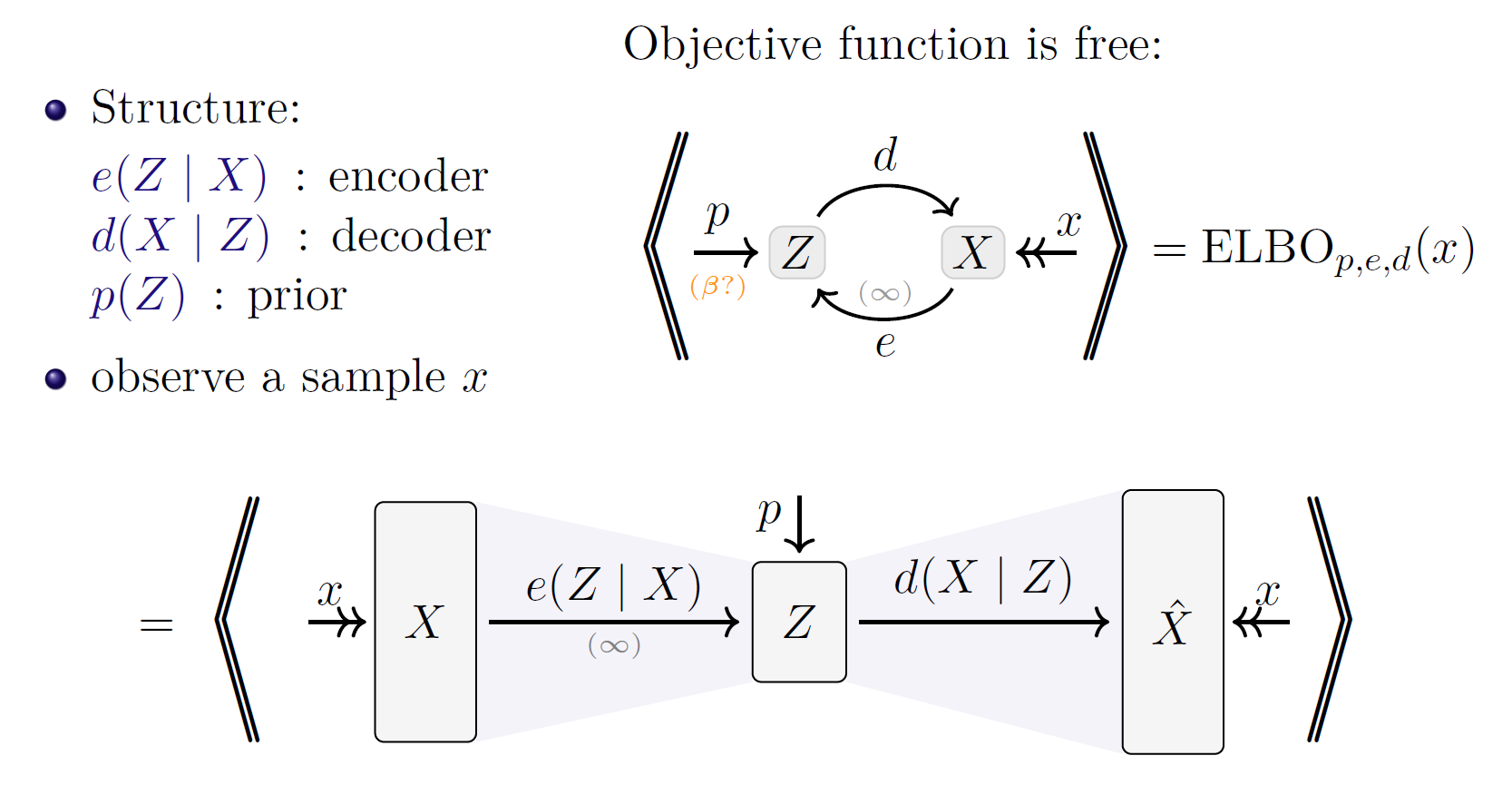 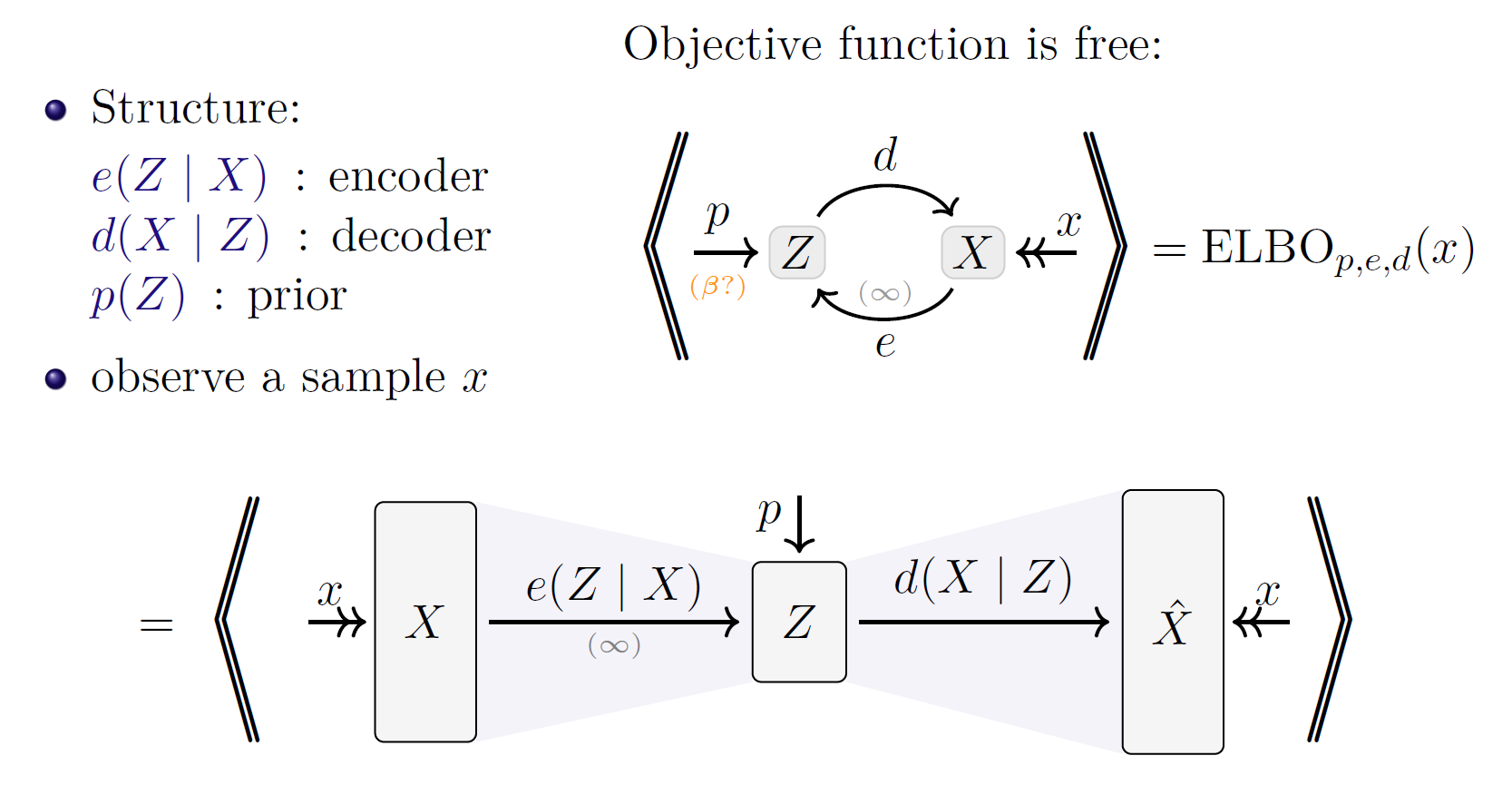 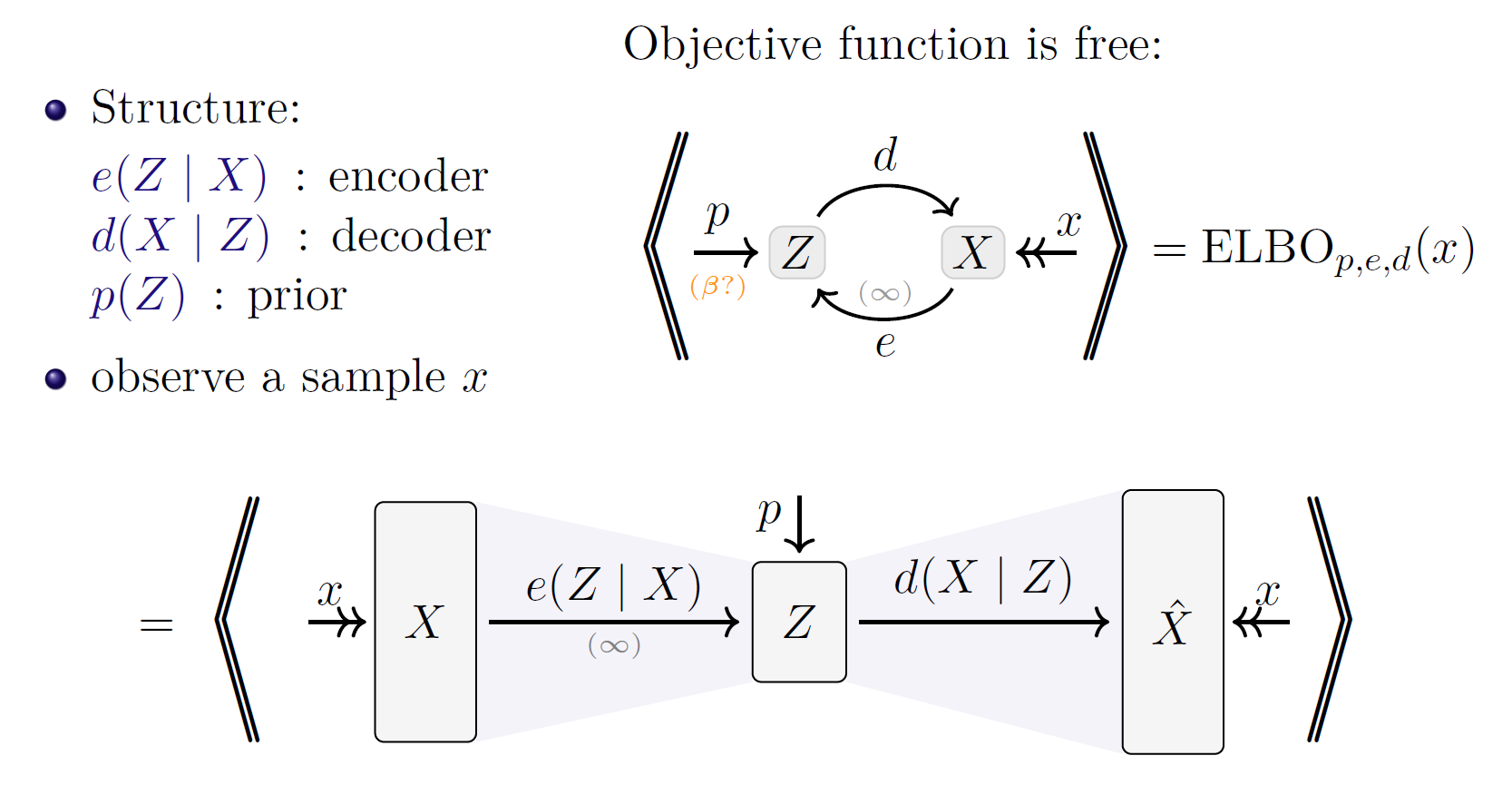 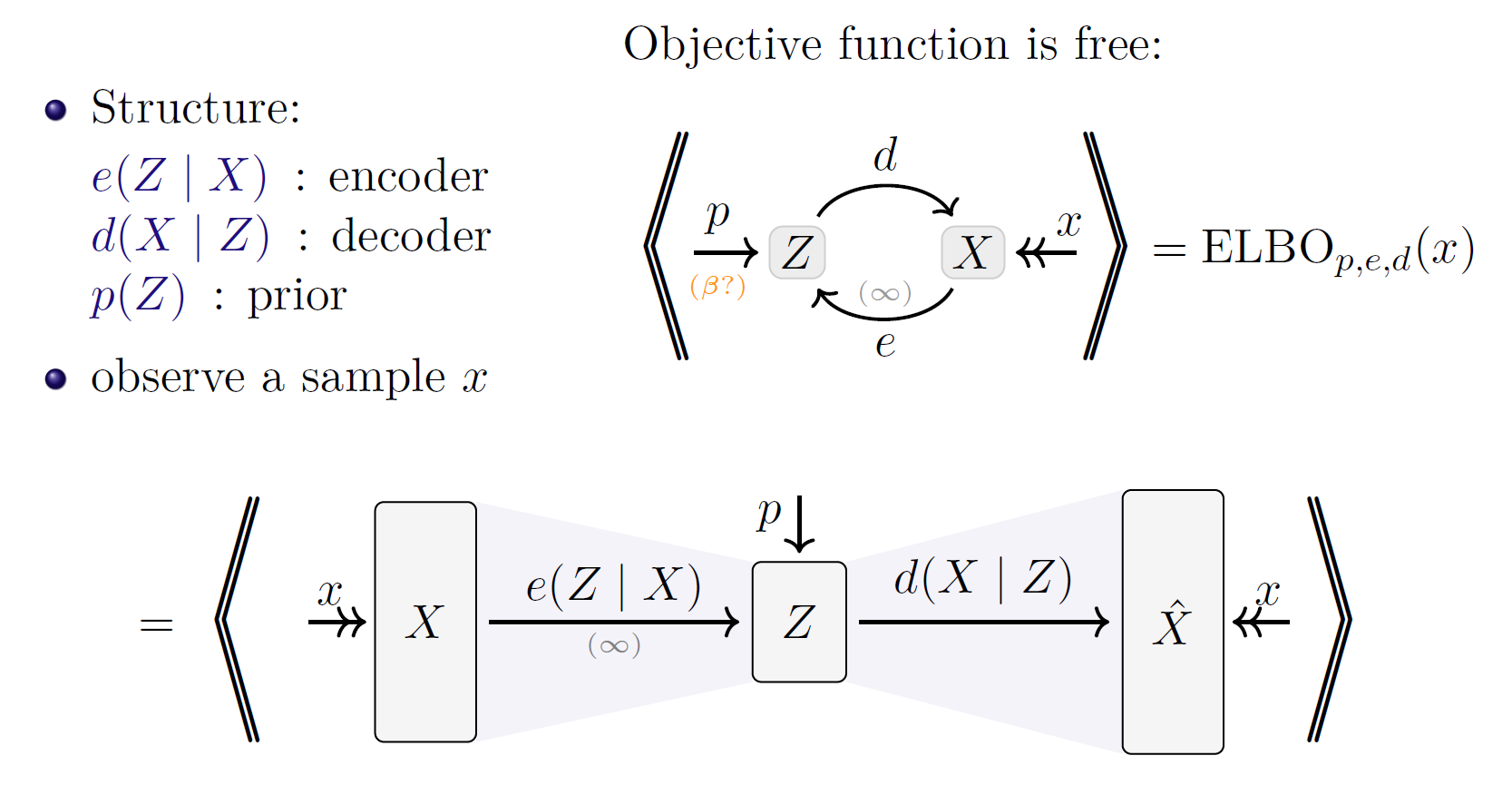 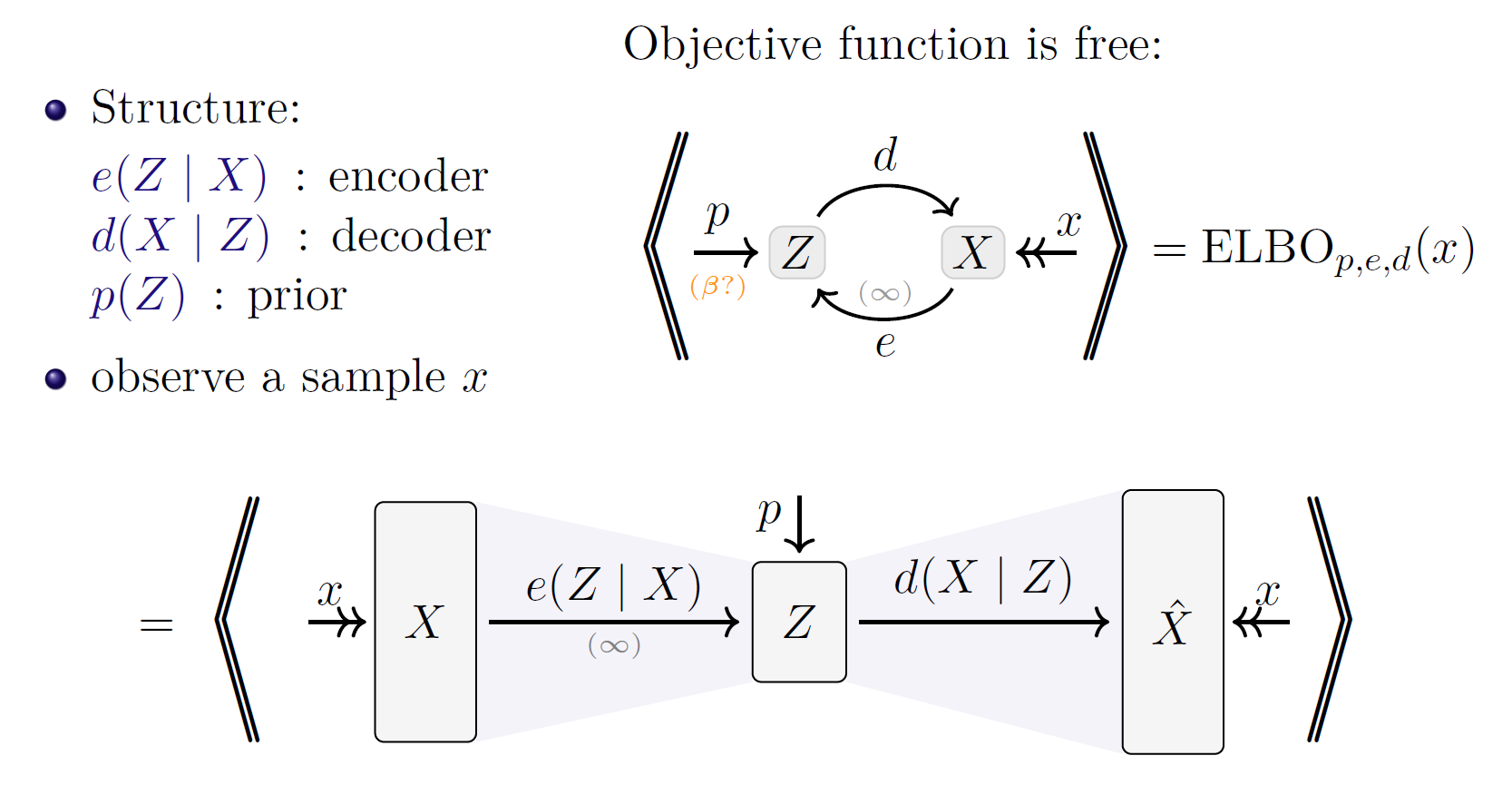 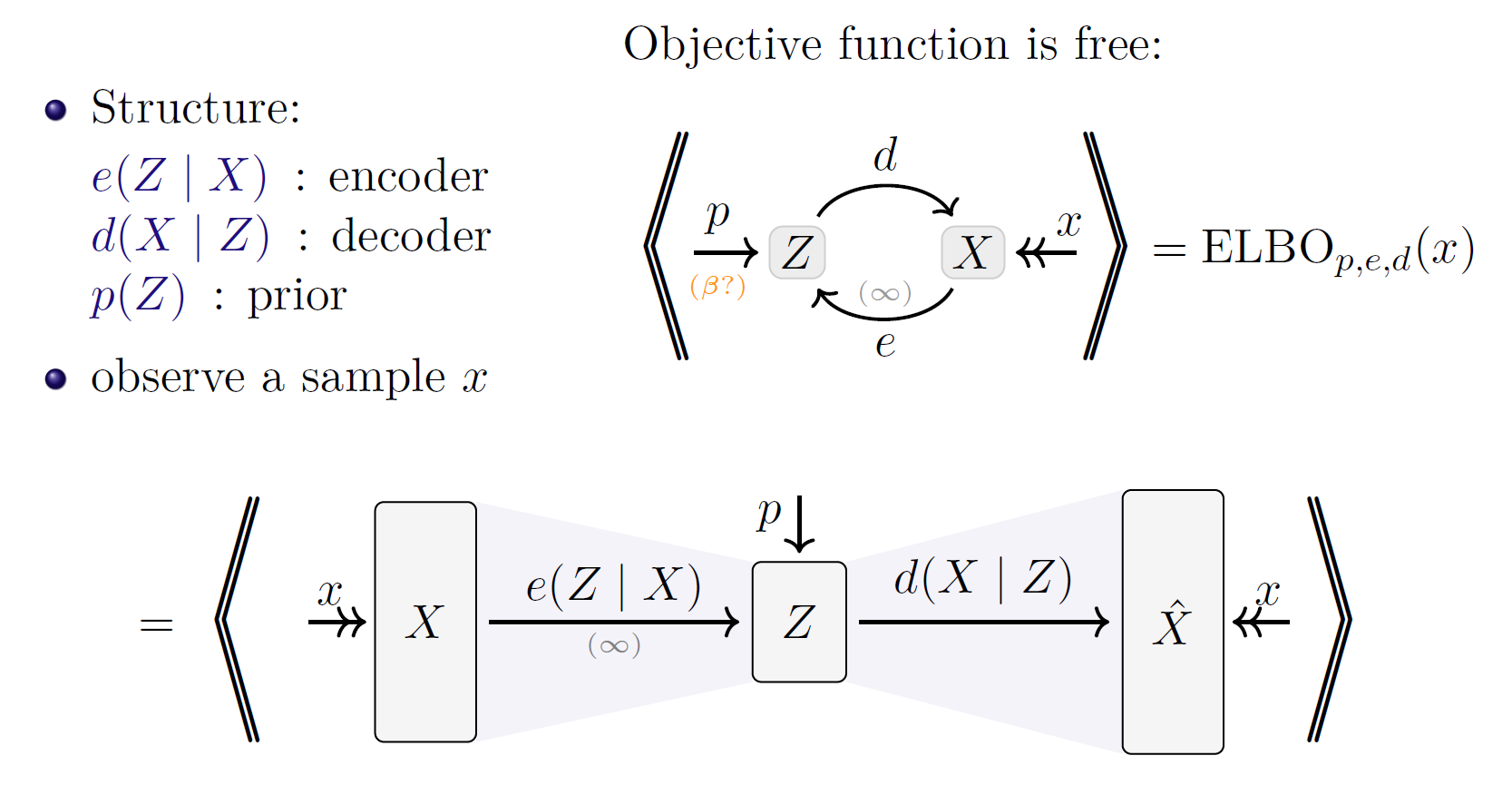 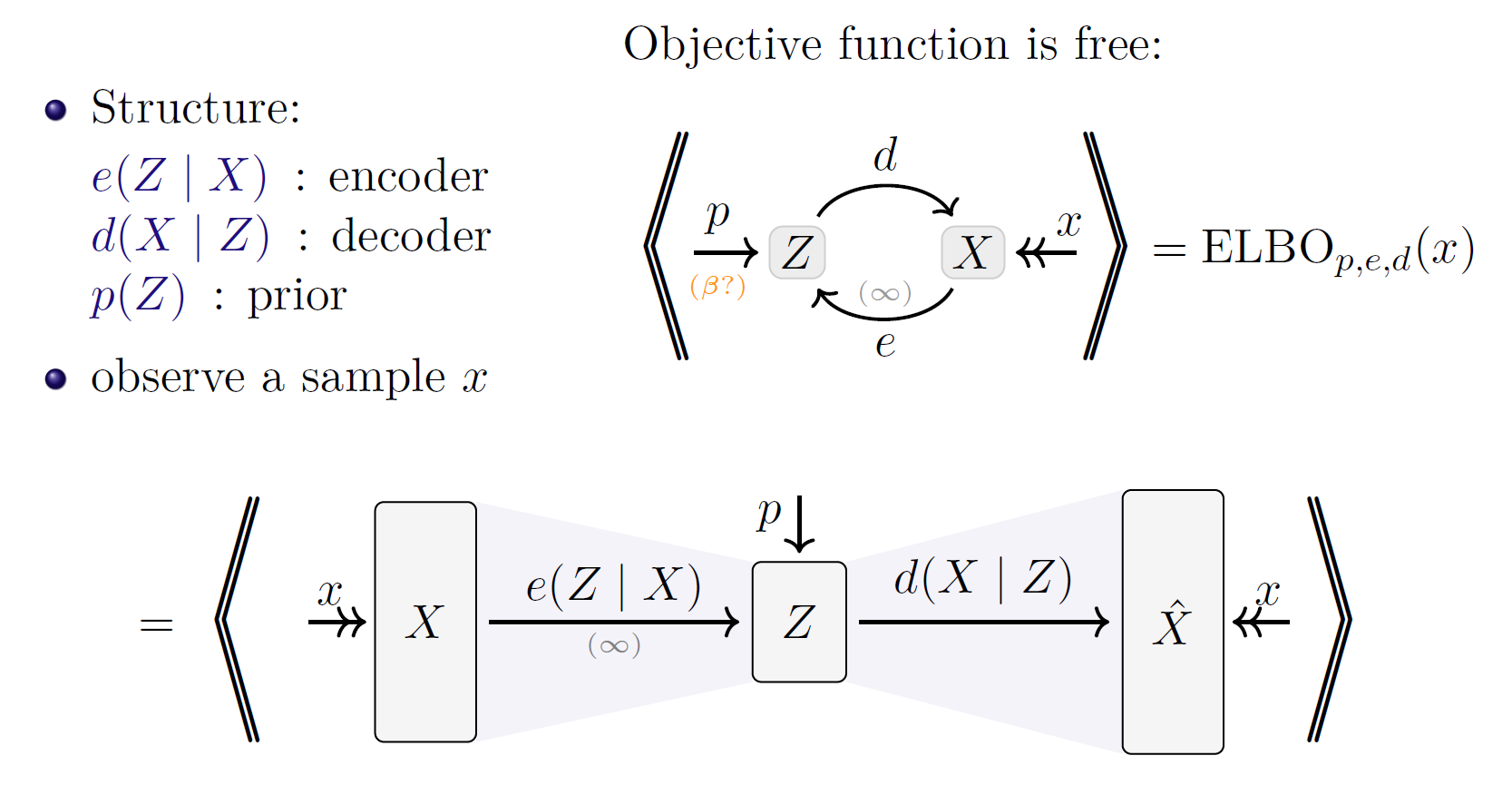 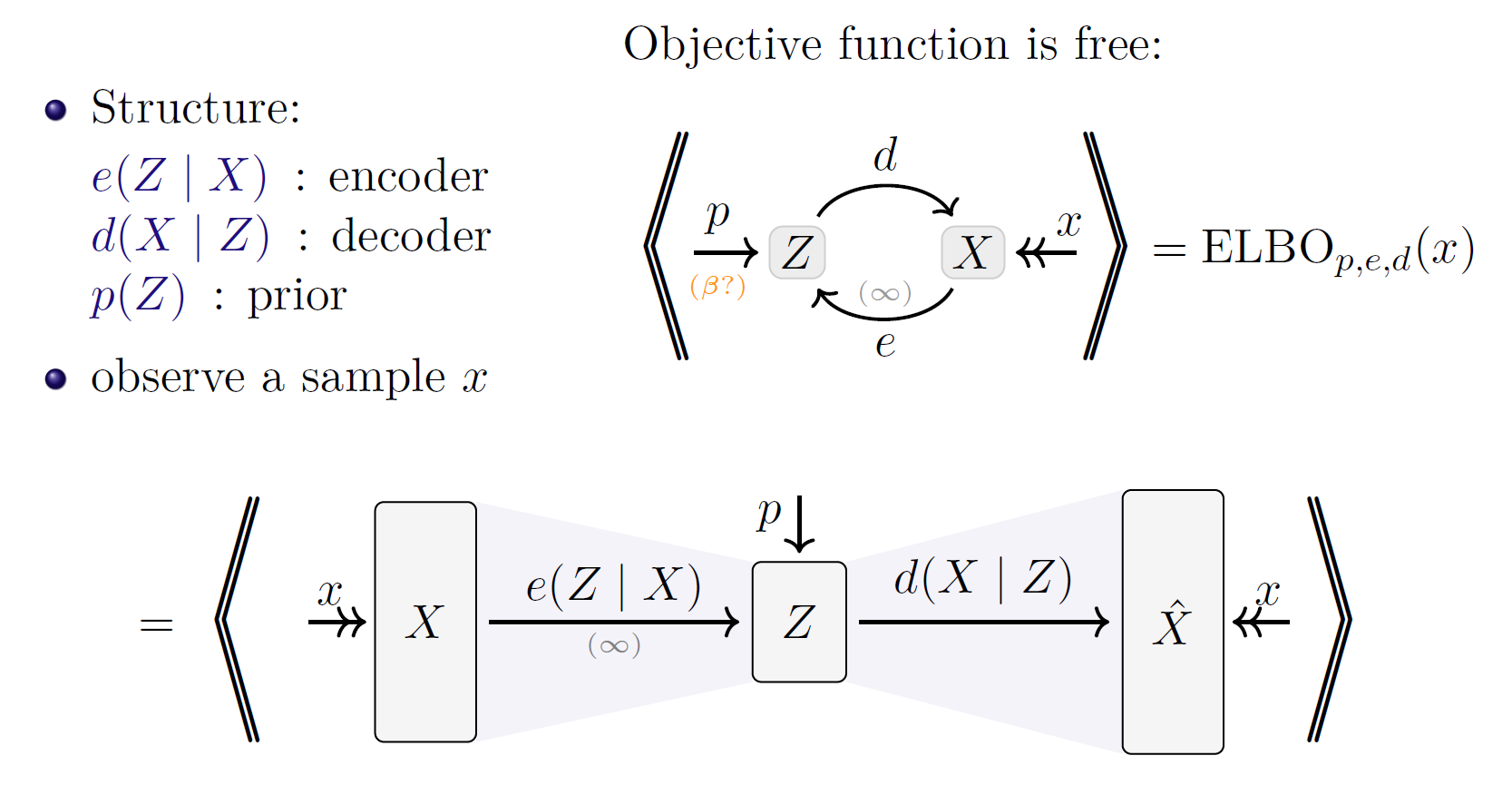 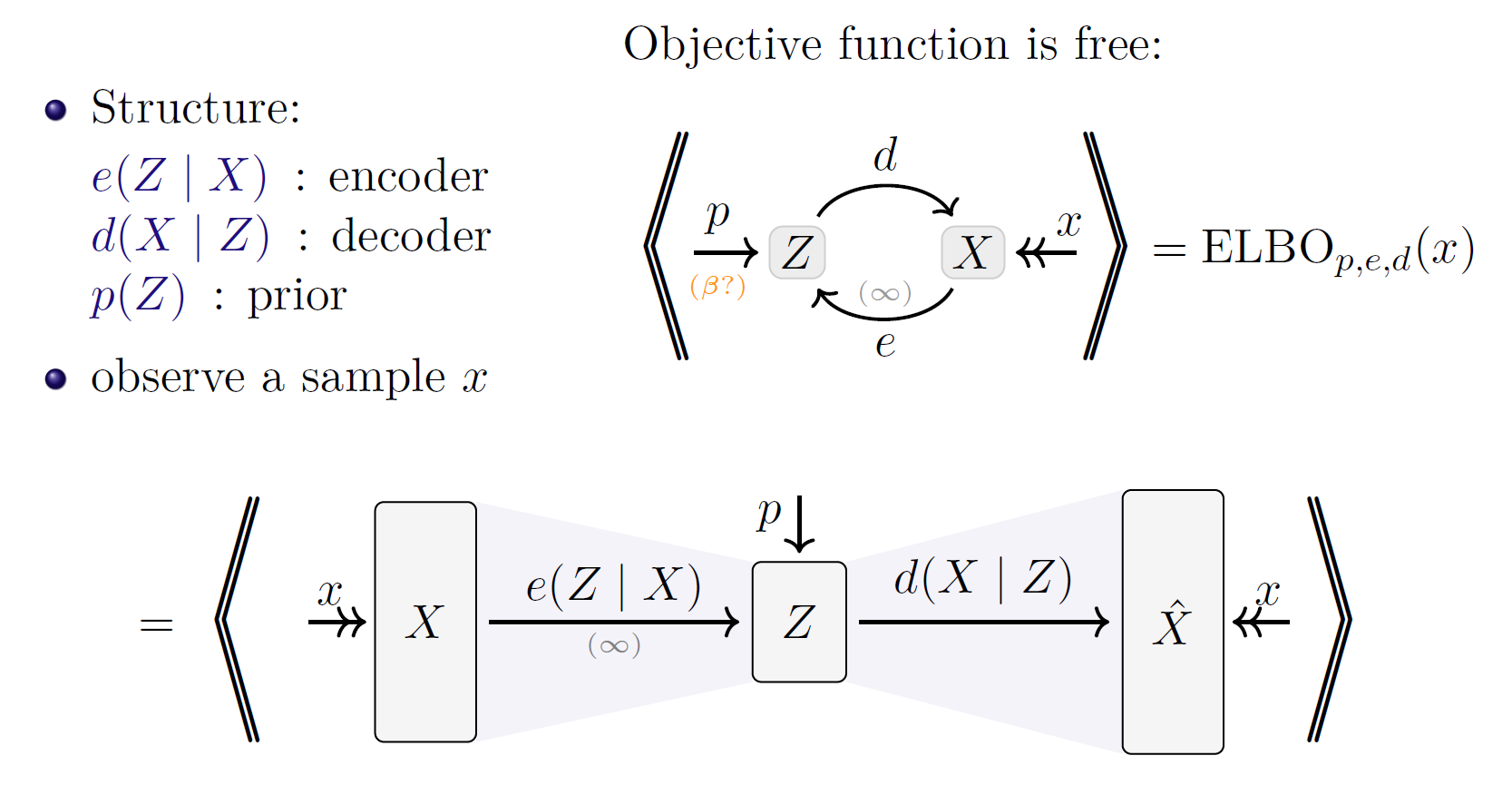 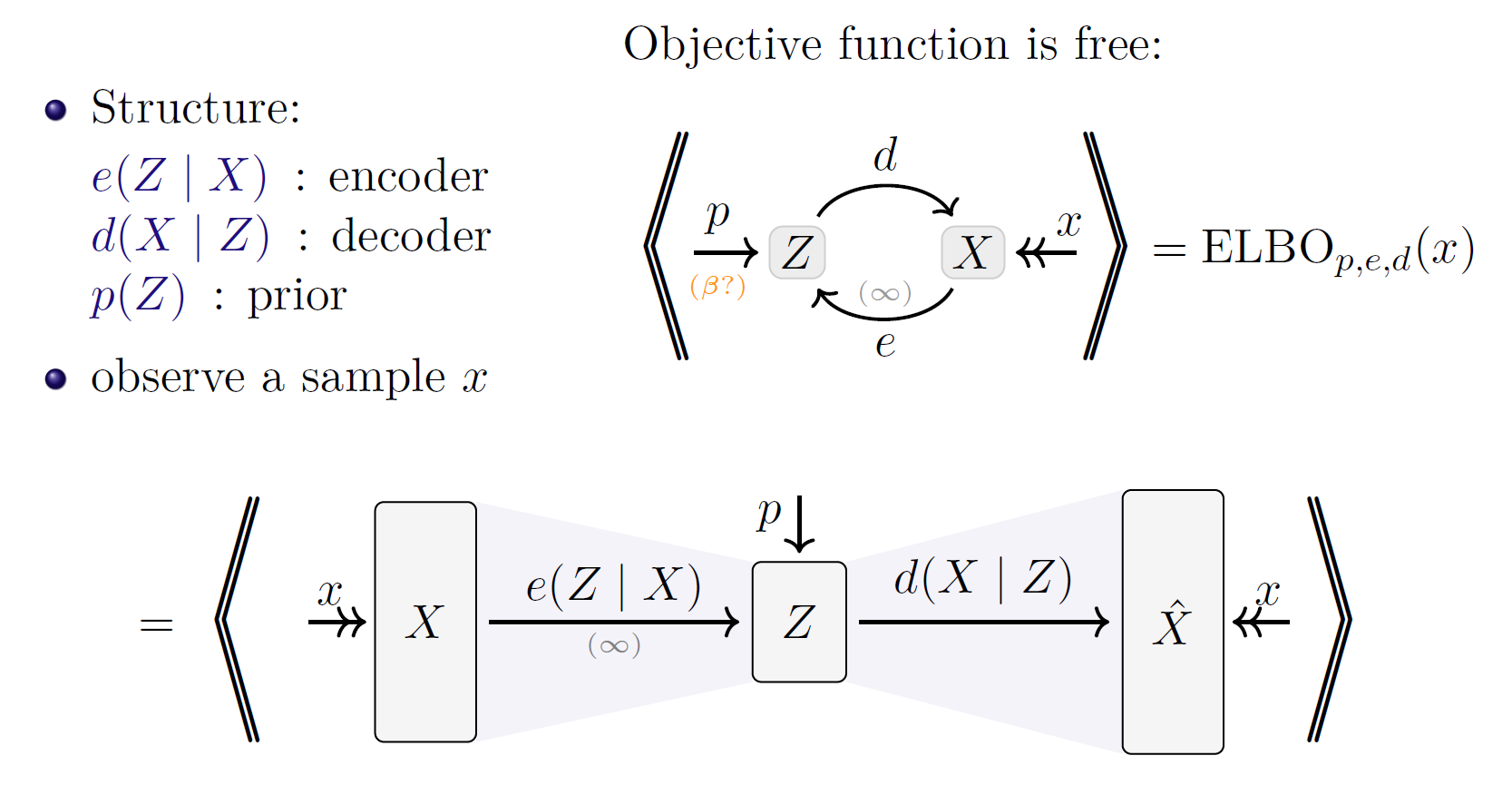 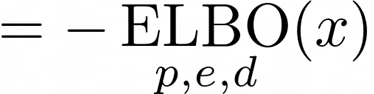 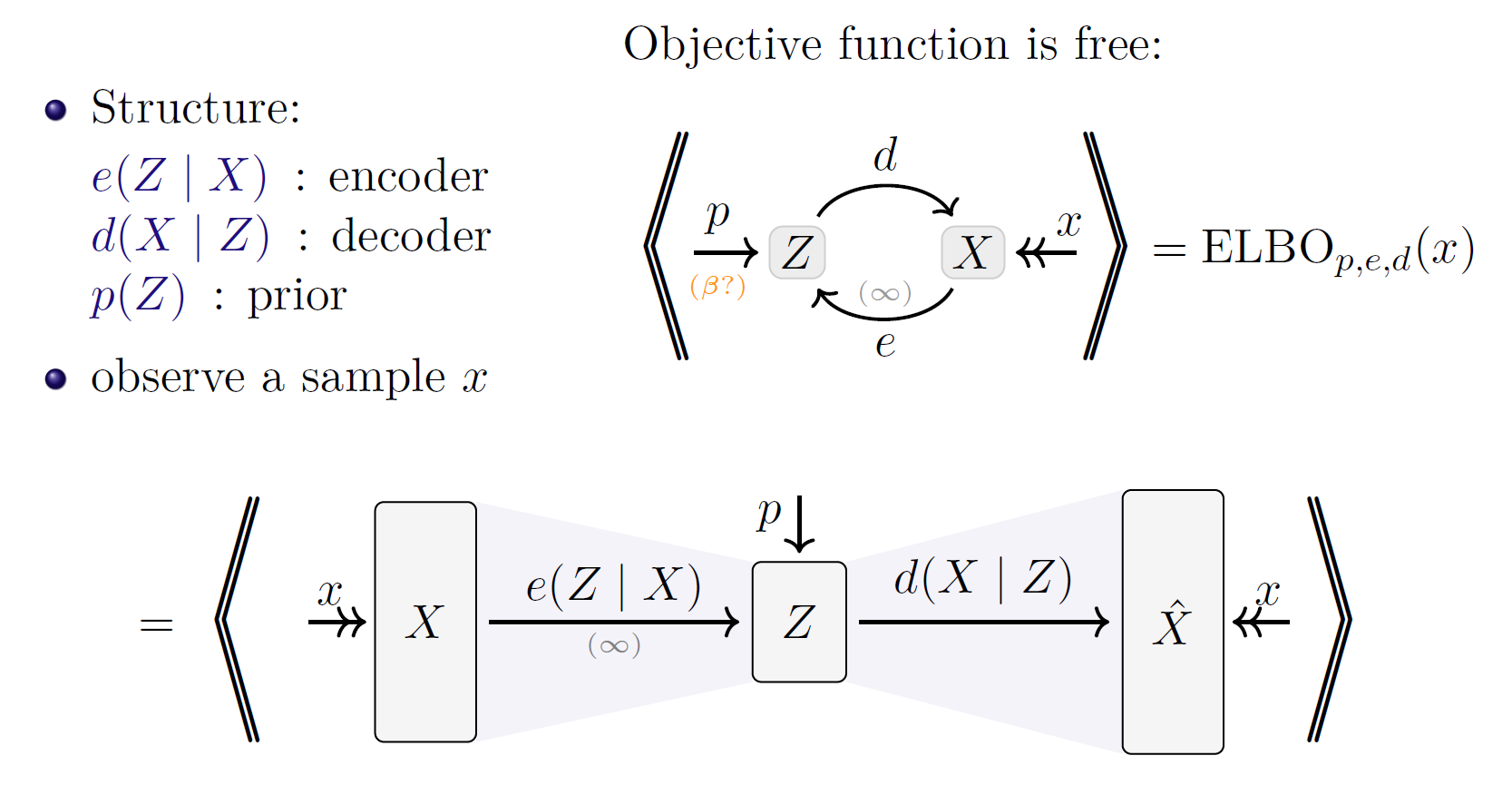 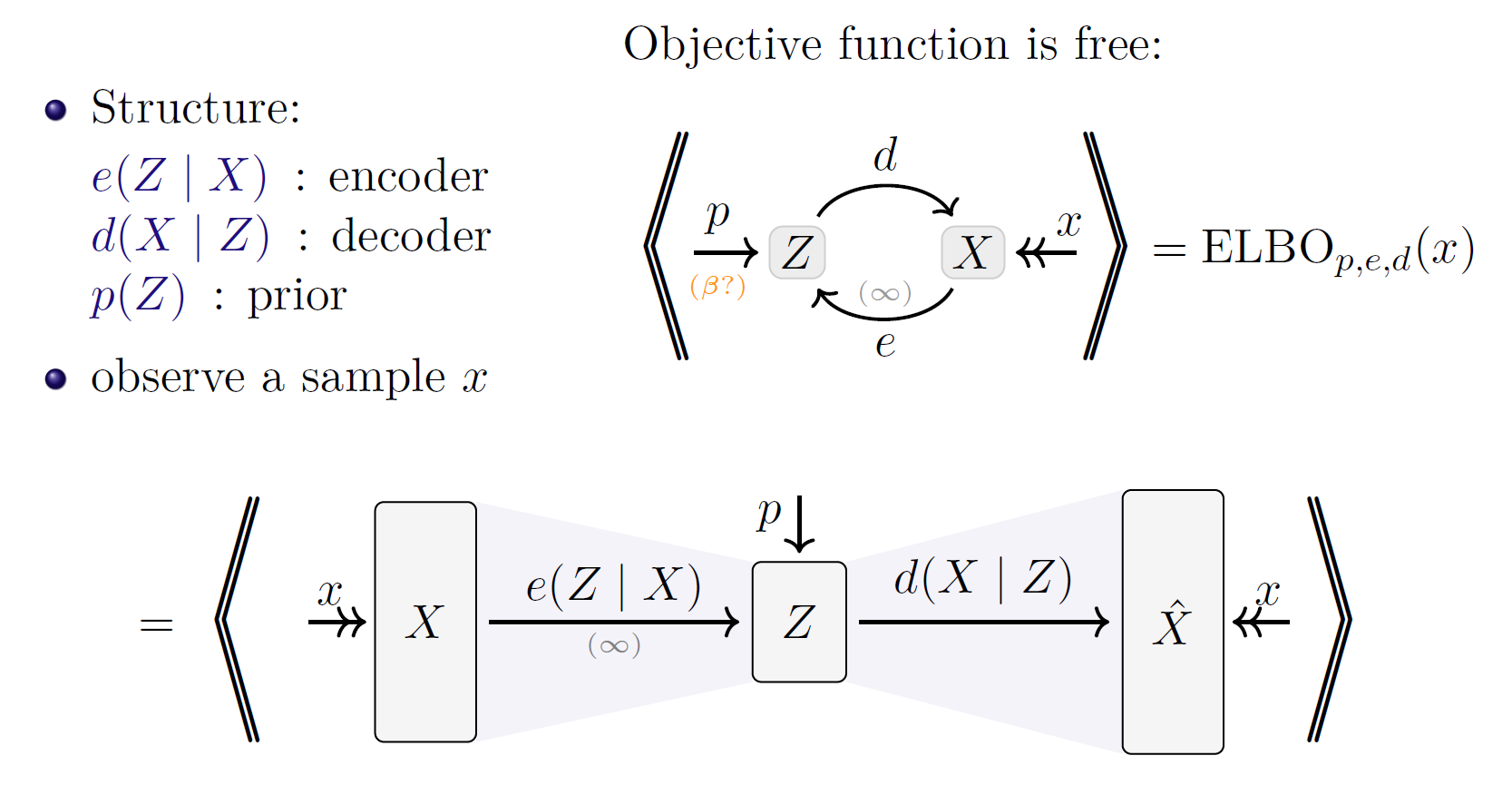 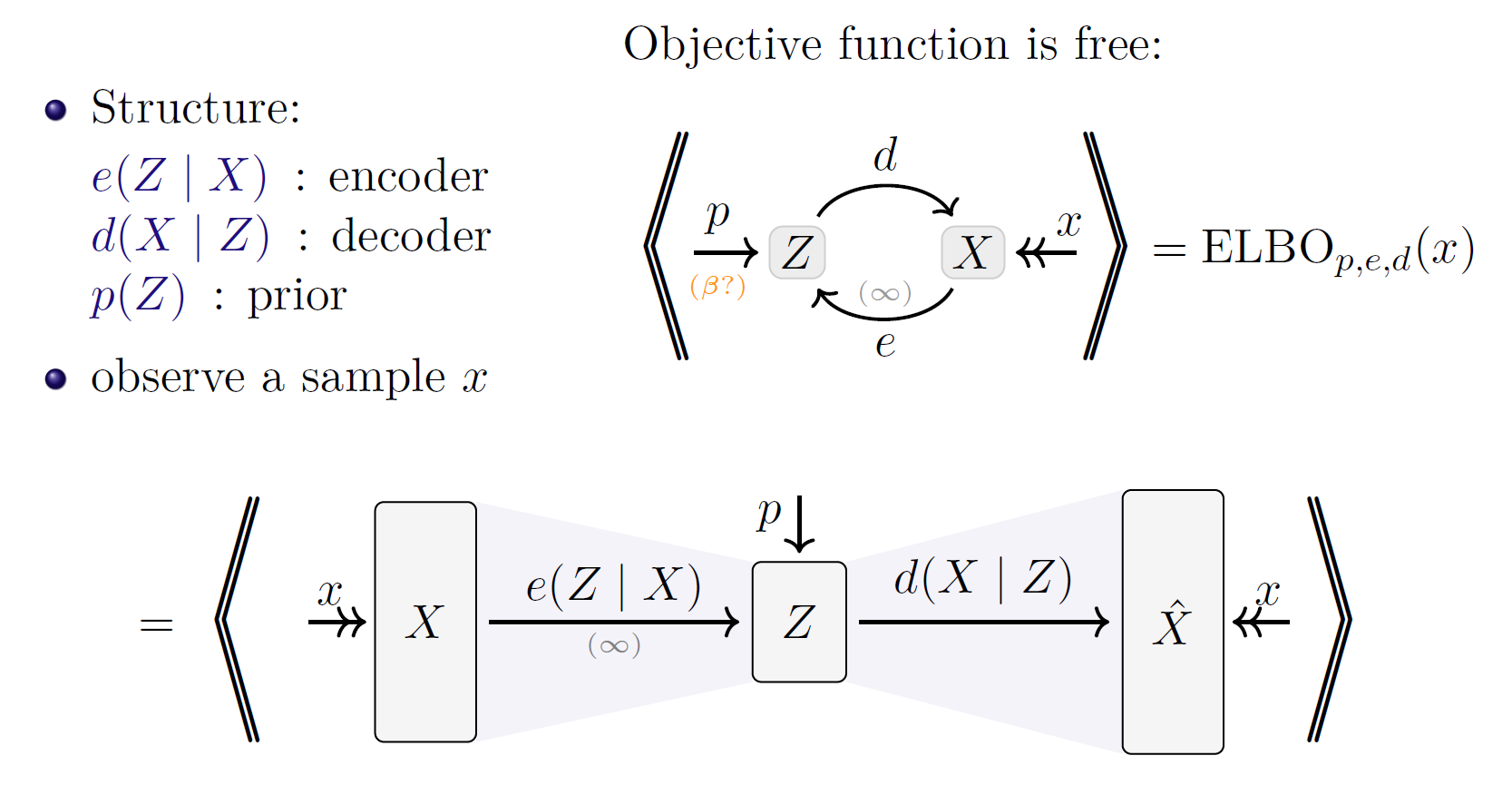 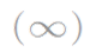 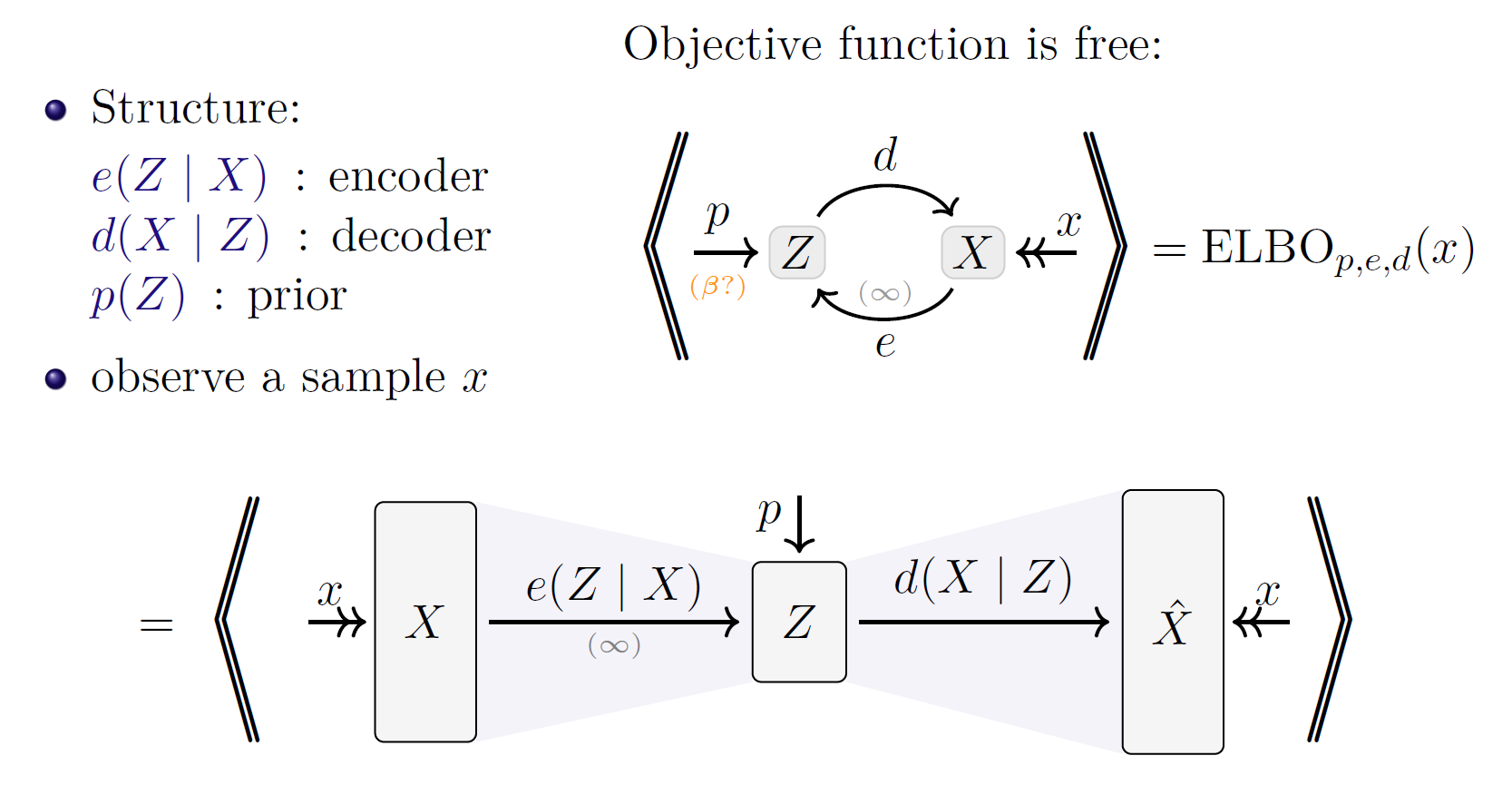 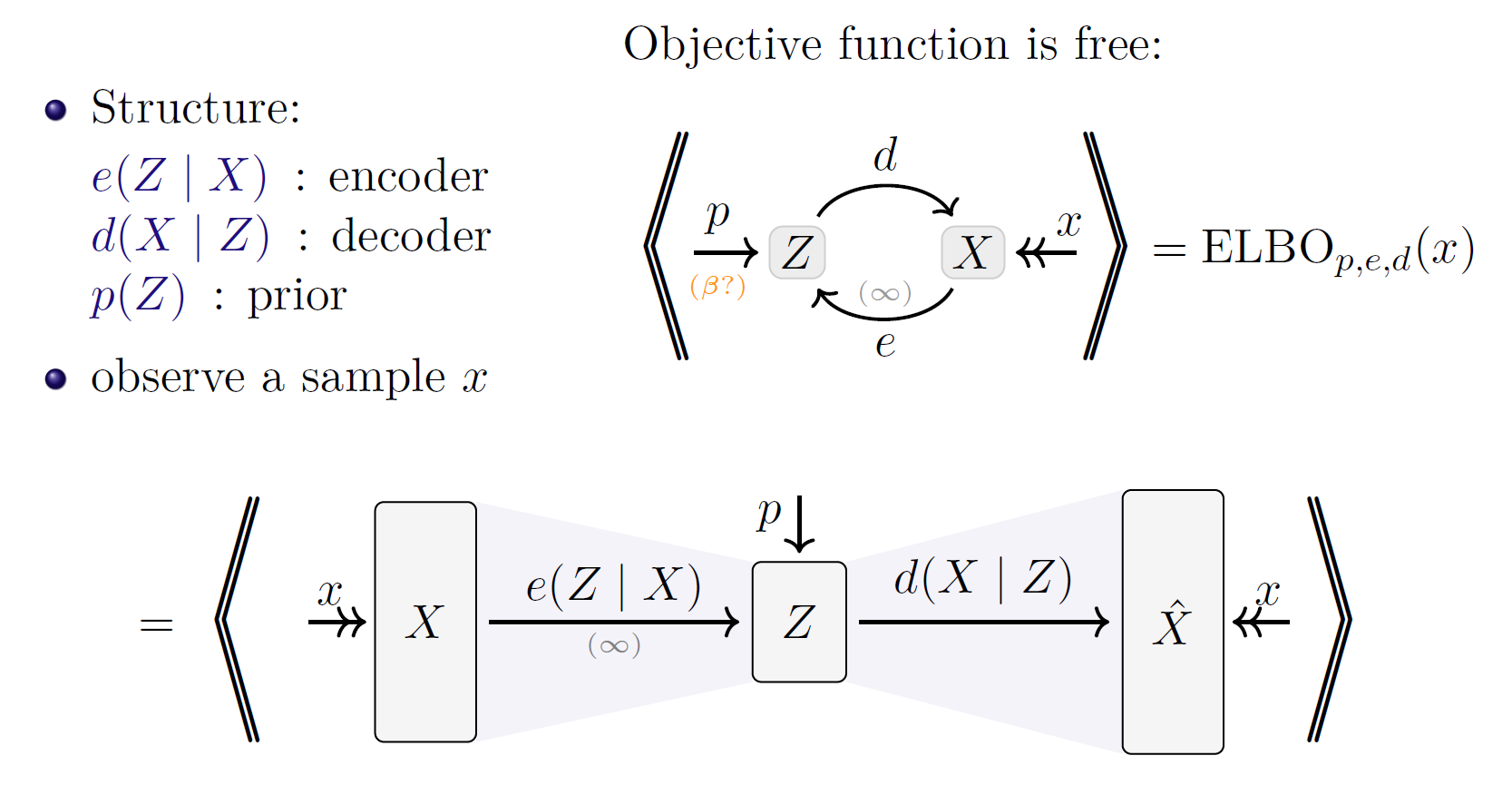 23
Visual Proof: The ELBO
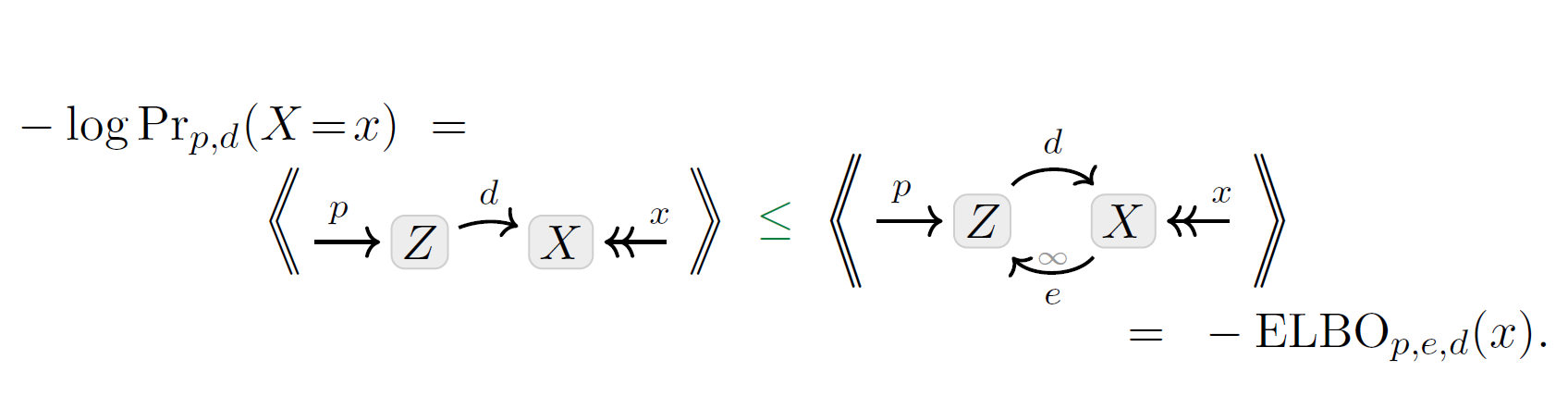 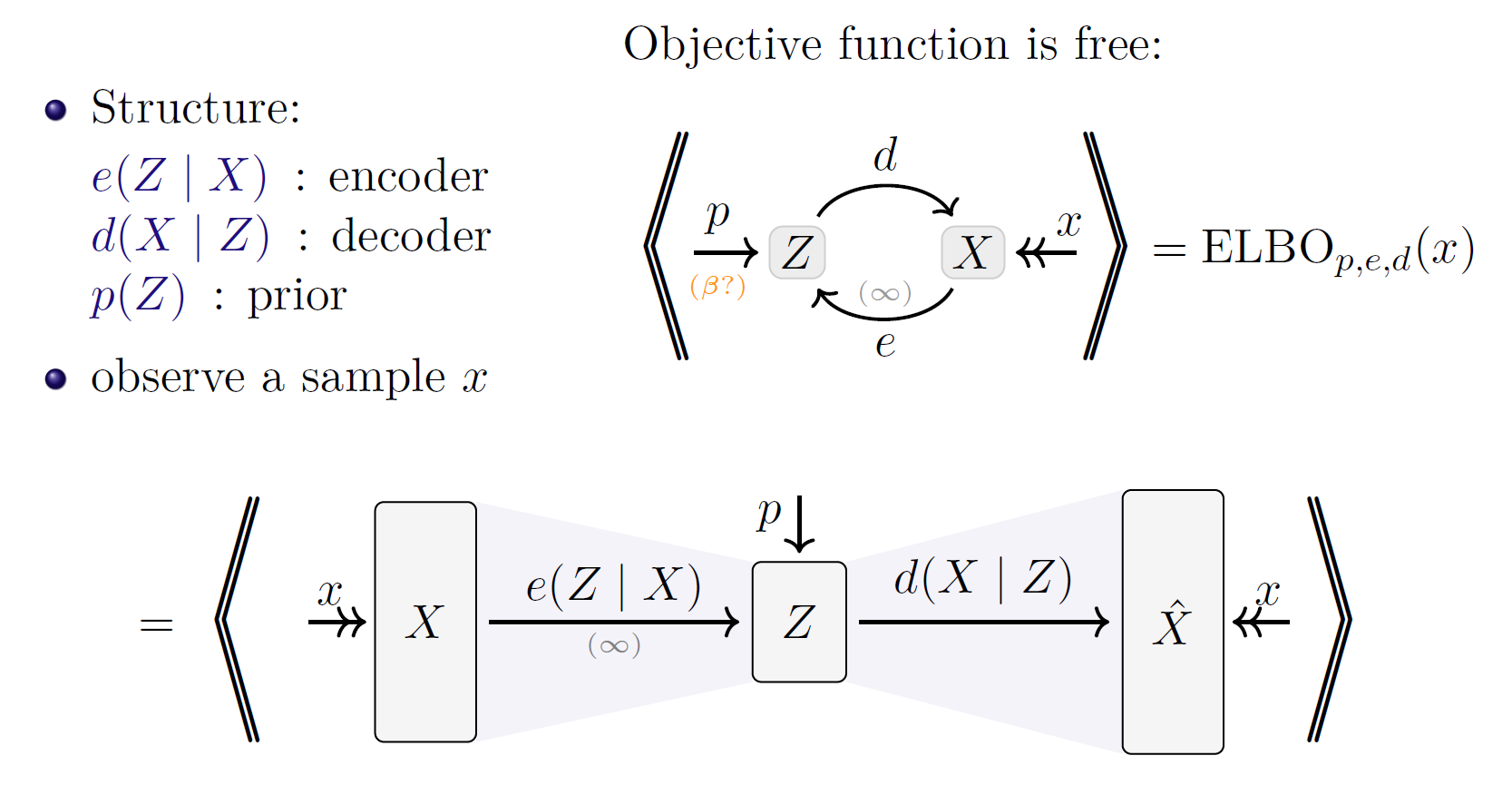 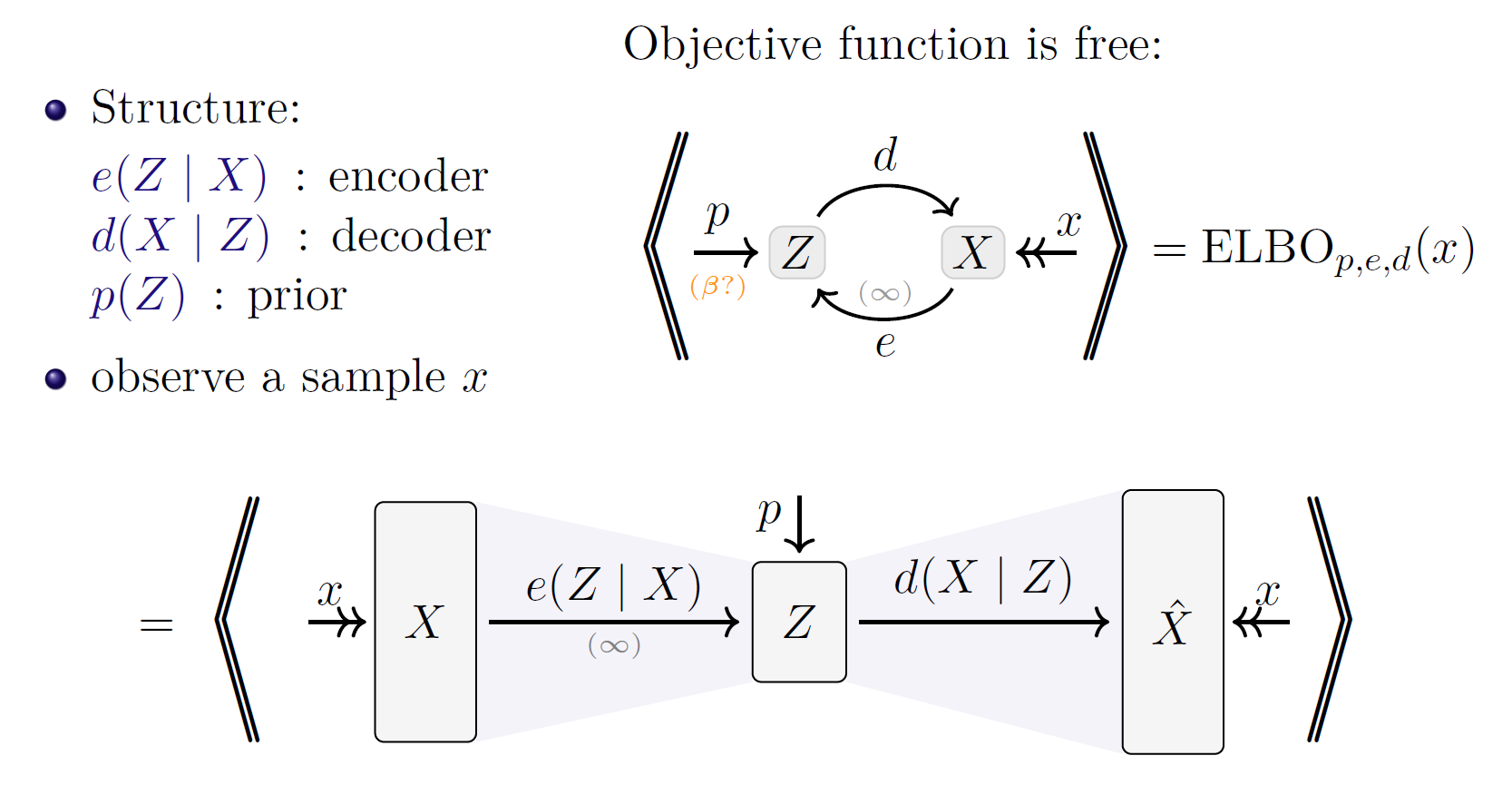 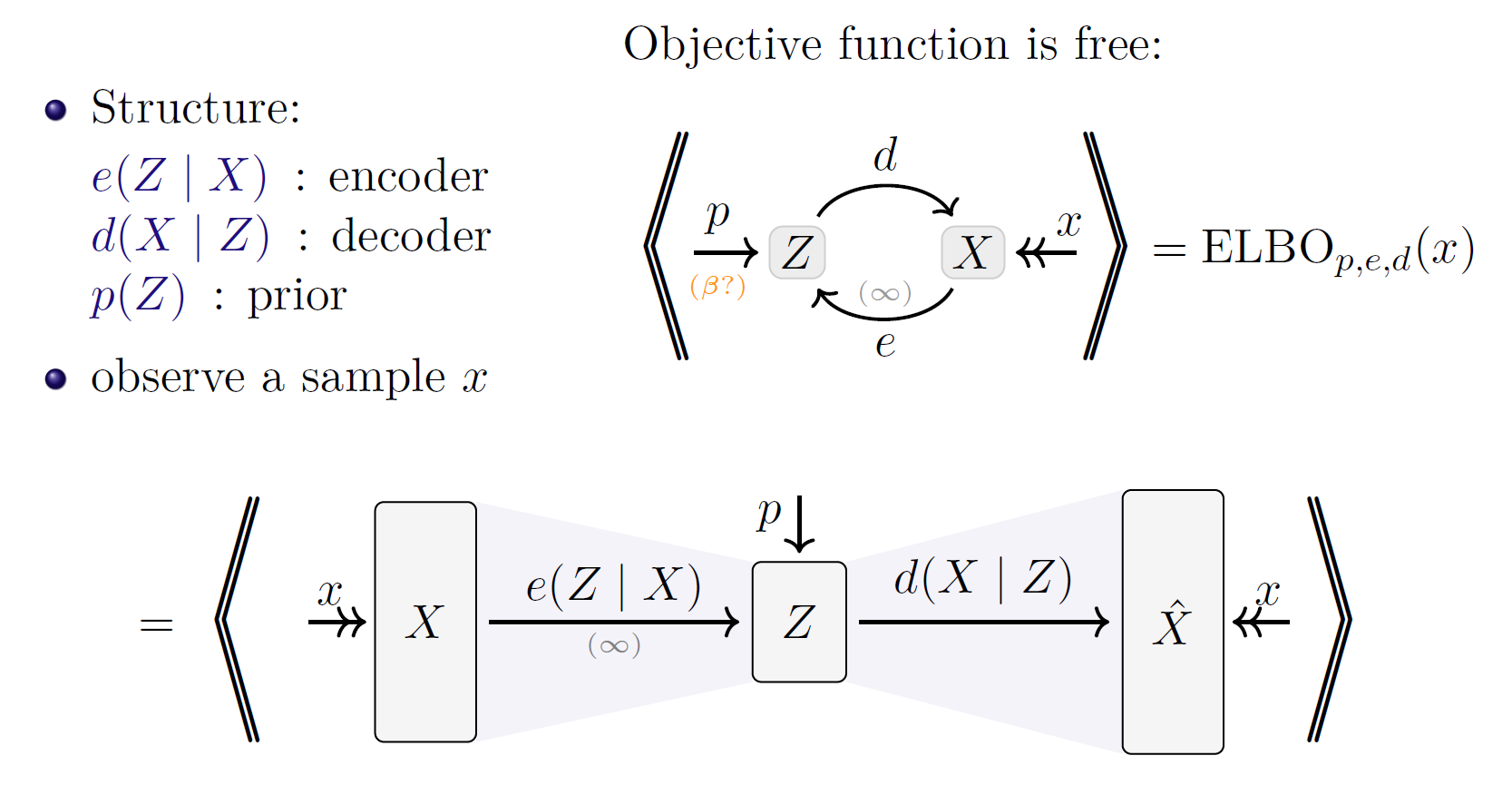 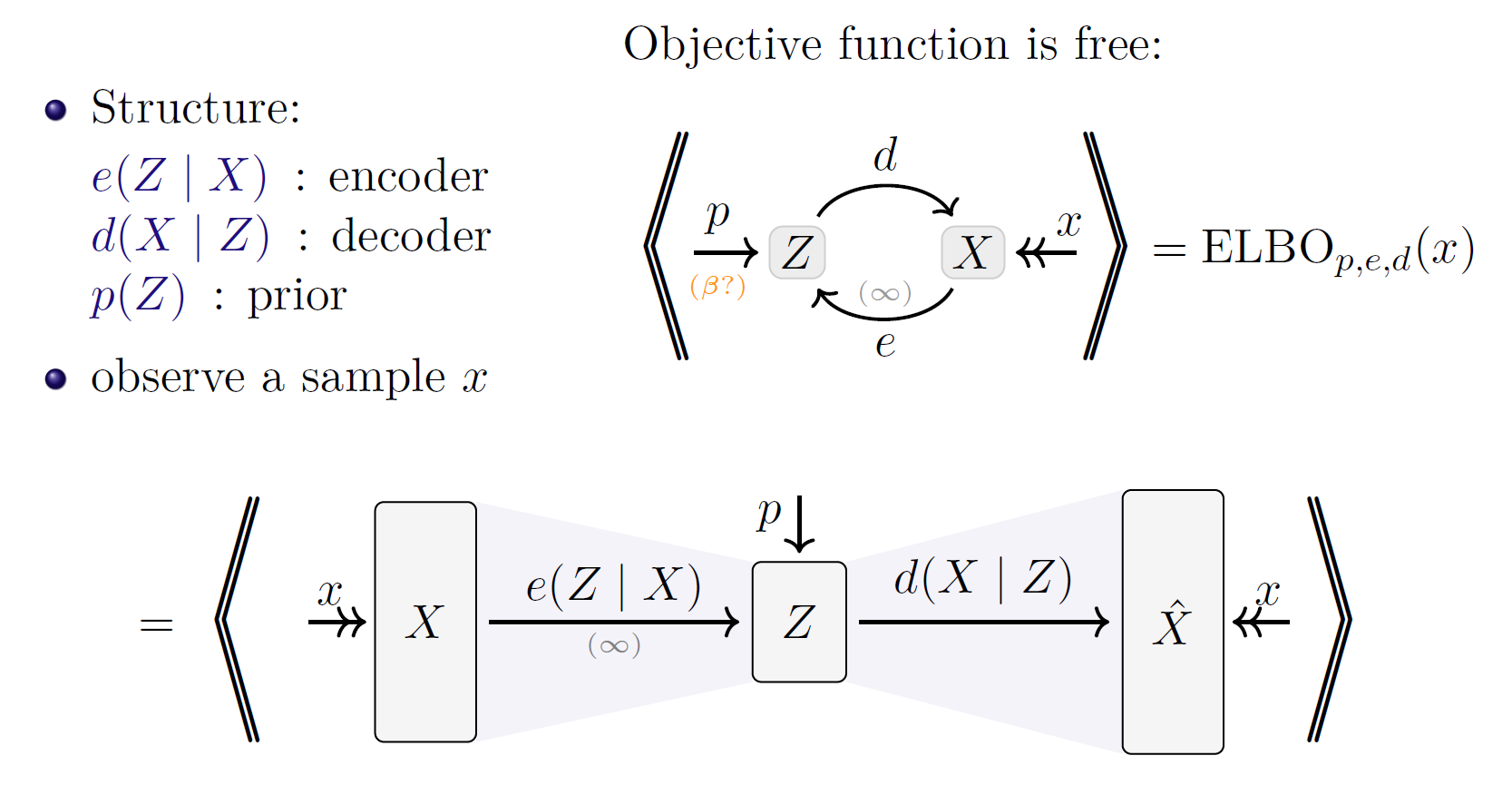 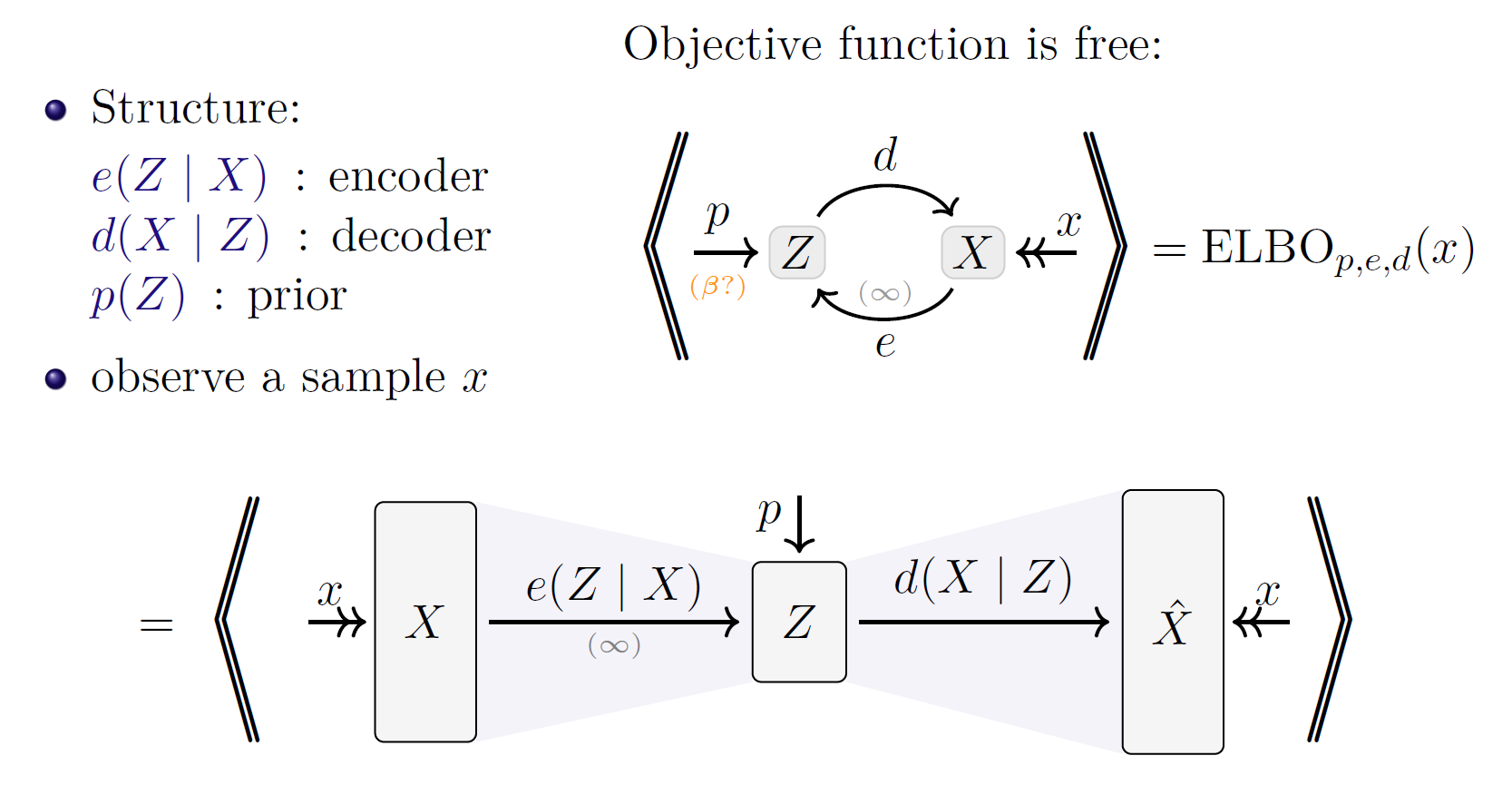 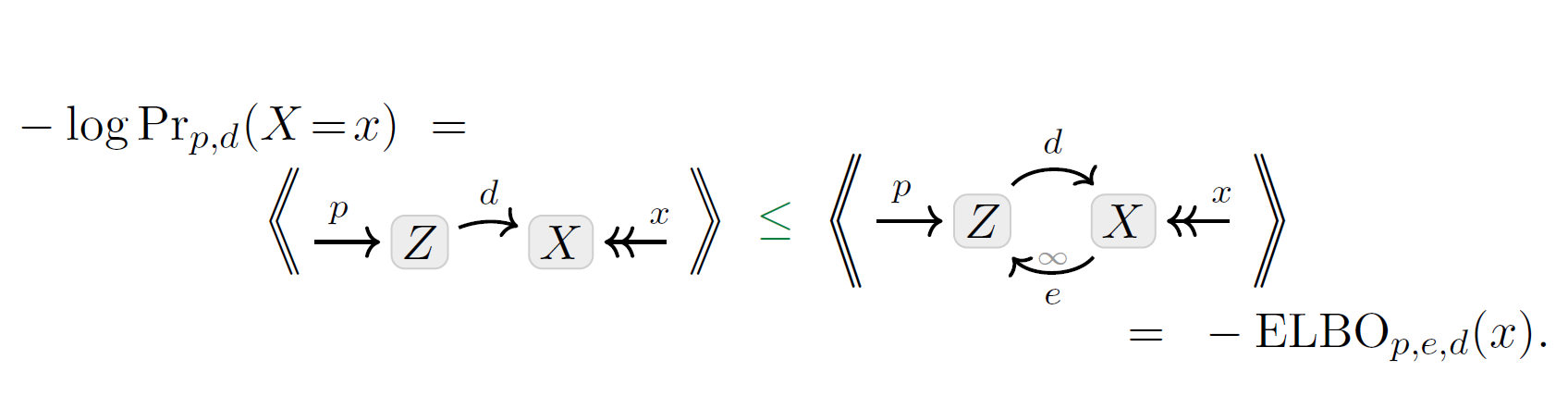 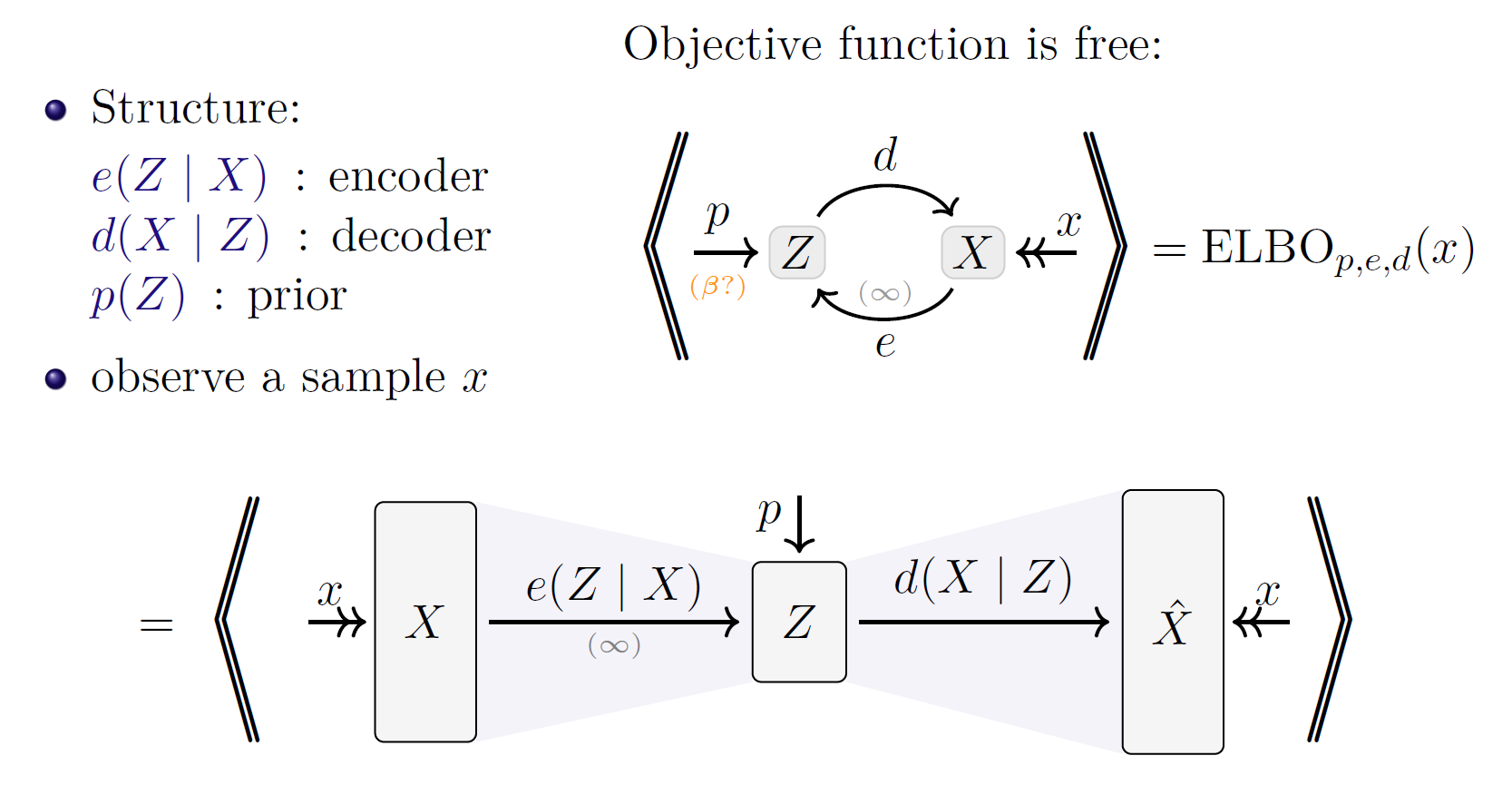 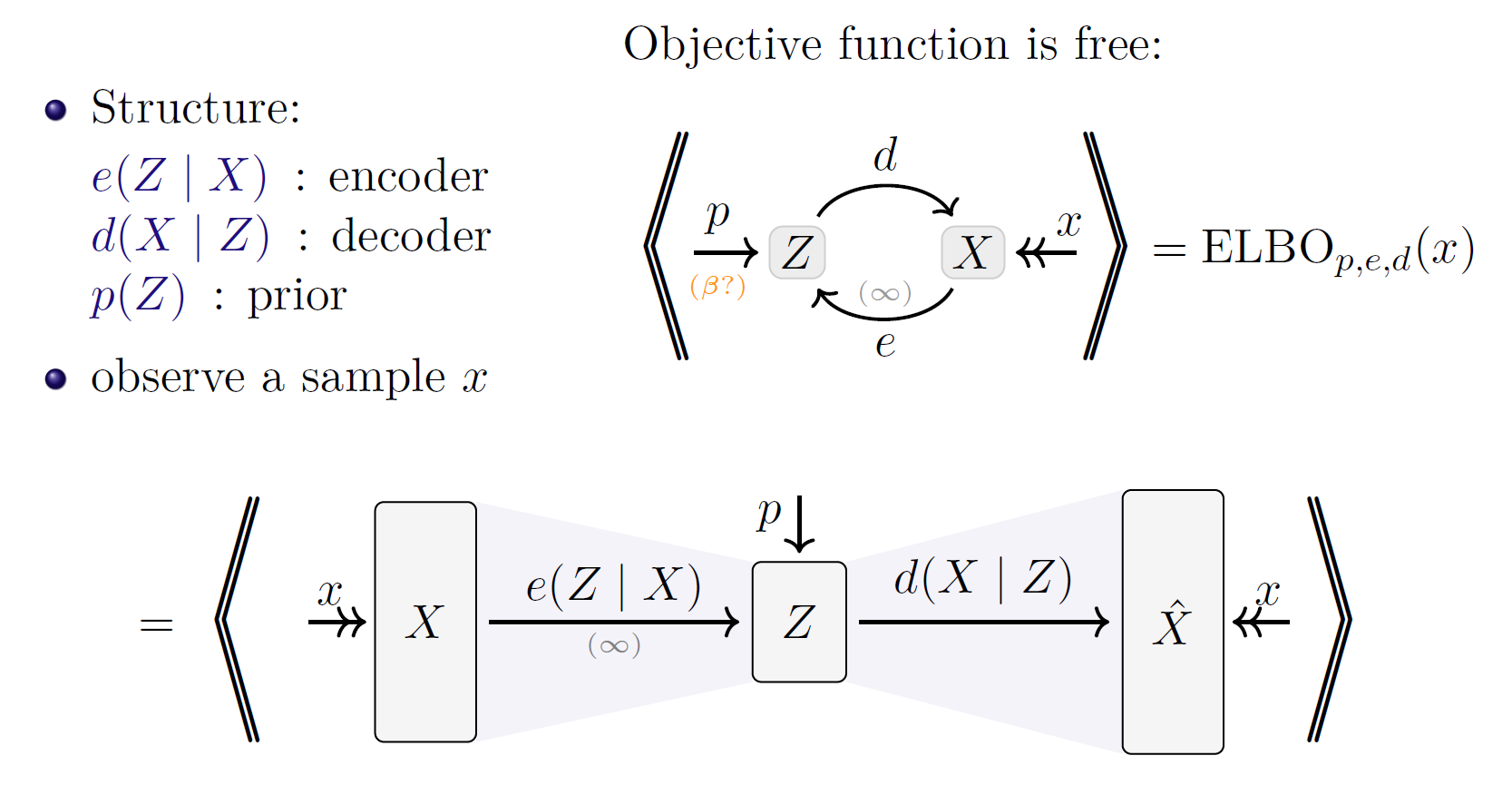 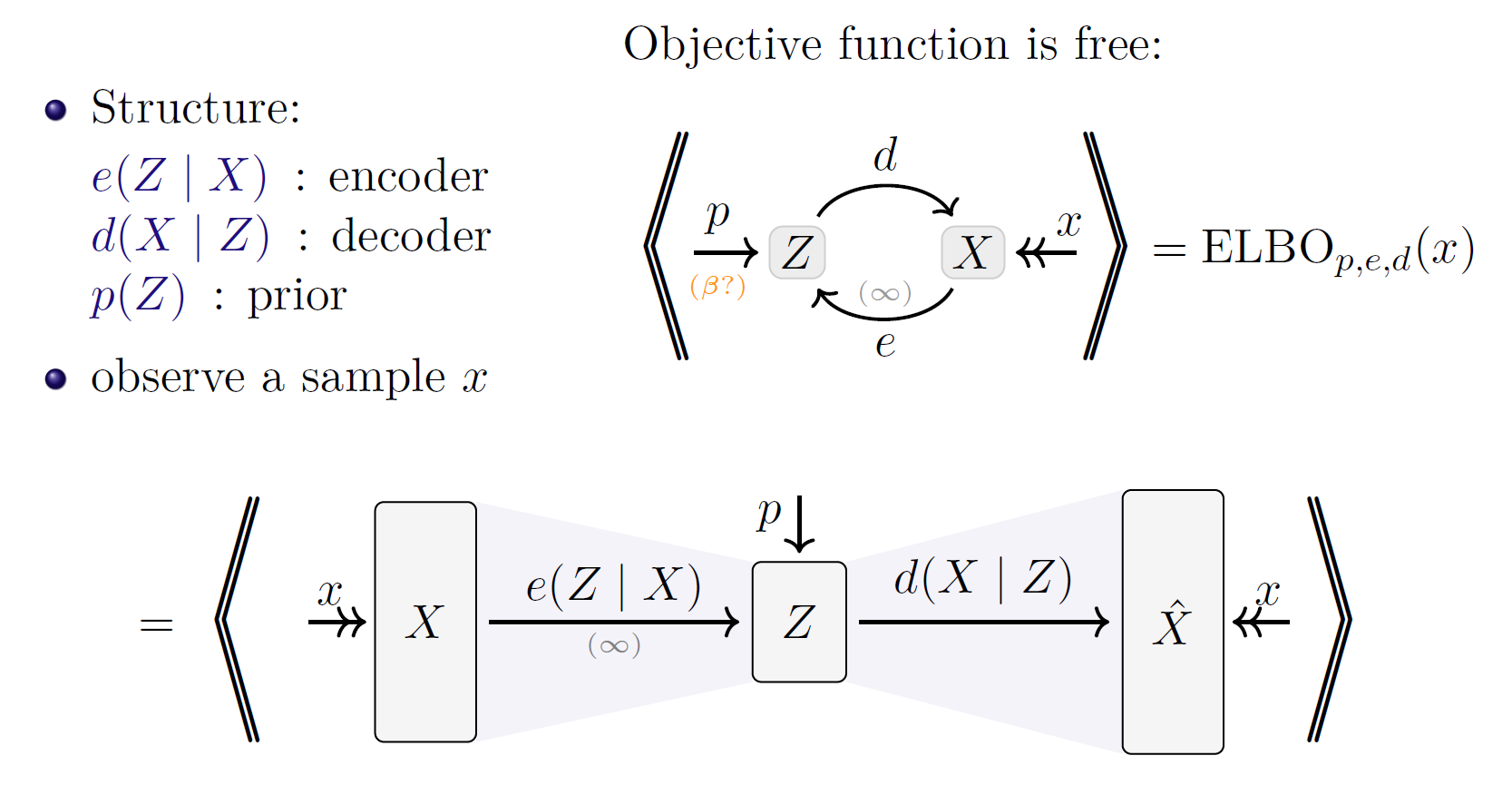 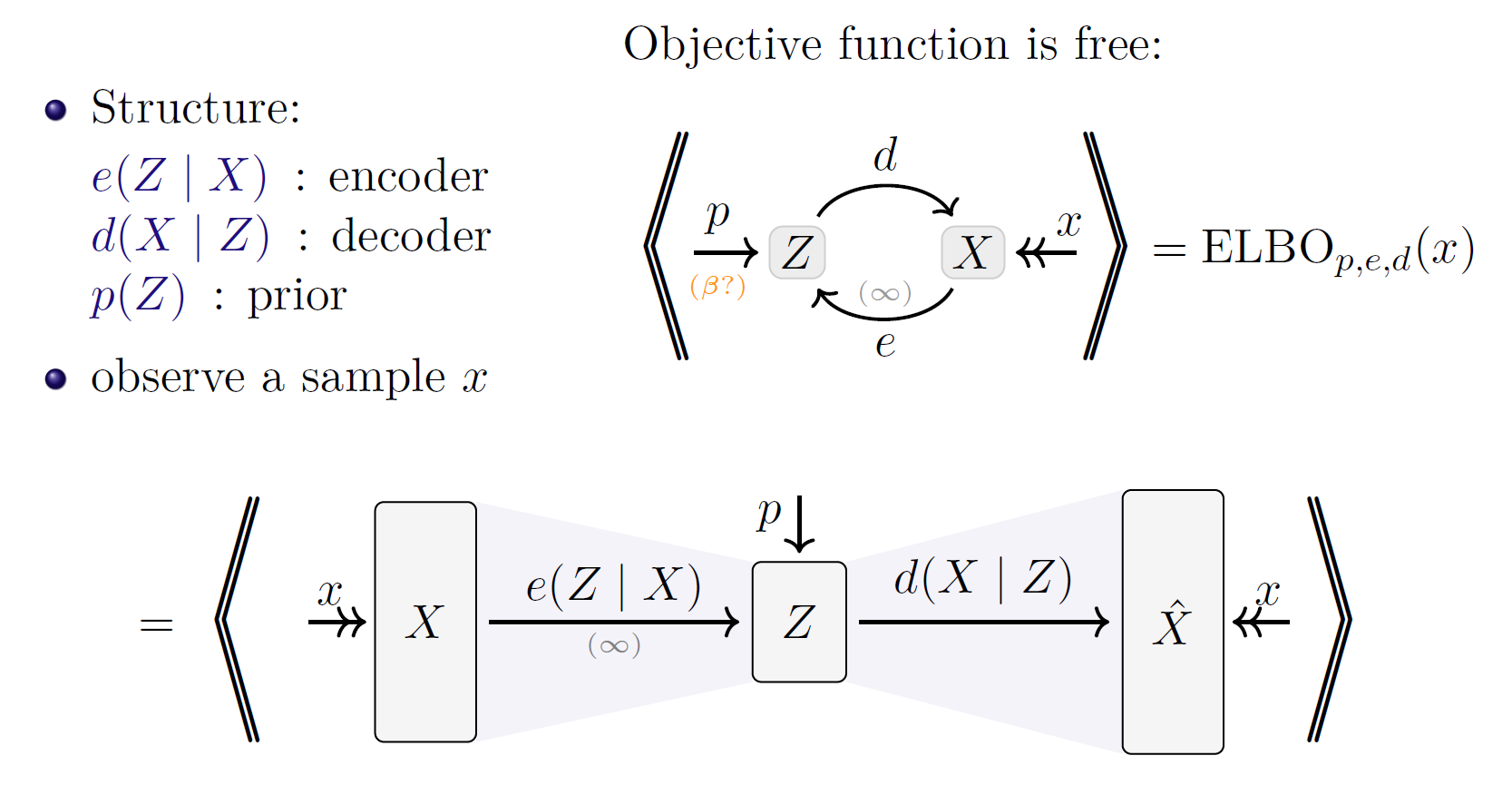 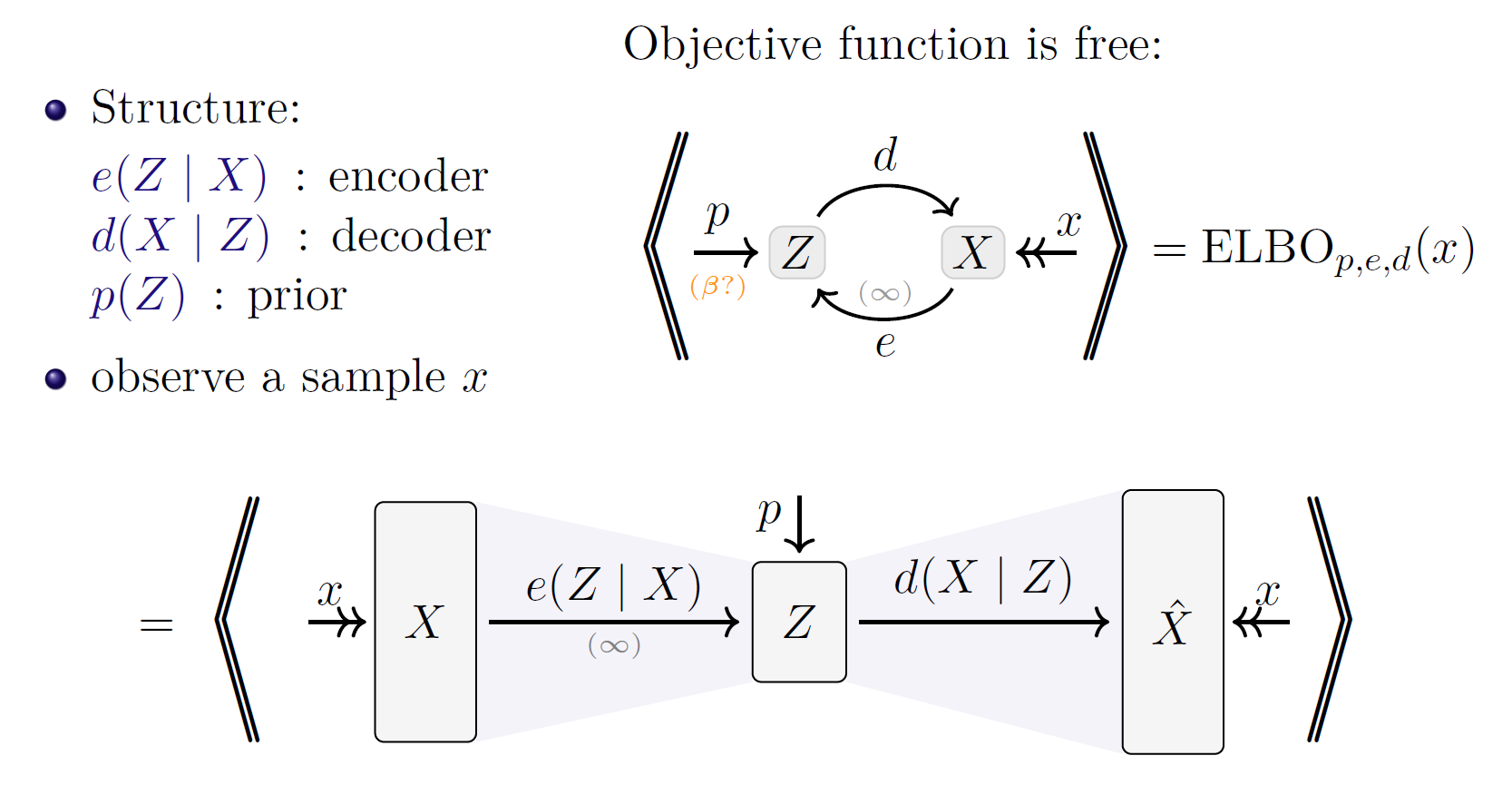 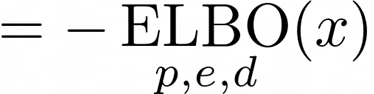 More beliefs can only increase inconsistency
24
Inconsistency Resolution: A Generic AI Problem
Inconsistency Resolution: A Generic AI Problem
An algorithm that resolves inconsistency by…
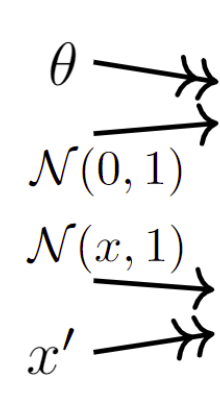 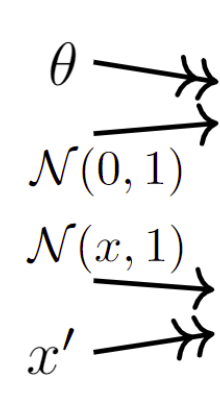 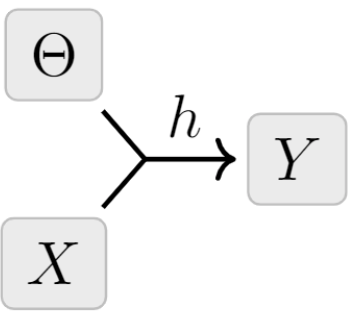 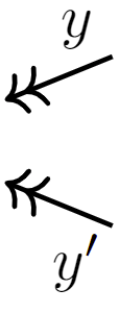 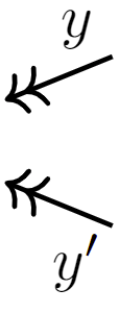 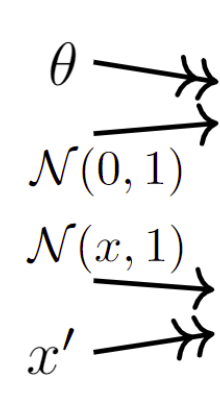 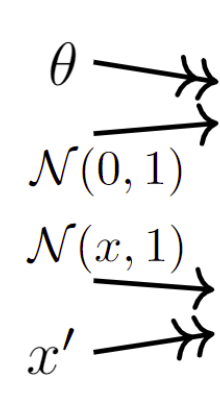 Summary
EXTRA
A NON-STANDARD SETTING“Do PDGs ever prescribe a loss that’s not what you’d first think of?”
29
Want to predict Y from X, 
and have access to both simulated and real data.

What loss to use?
Simulator & data don’t interact!
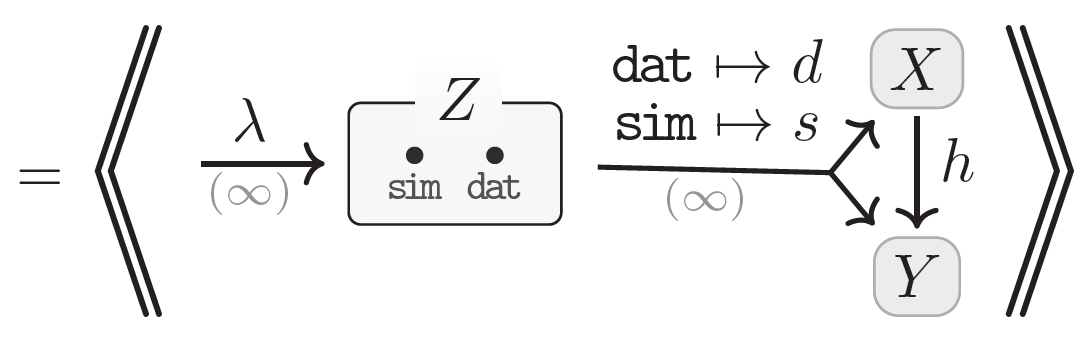 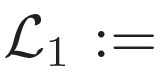 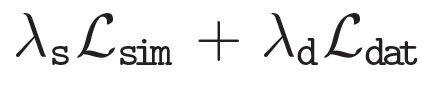 Uncalibrated!
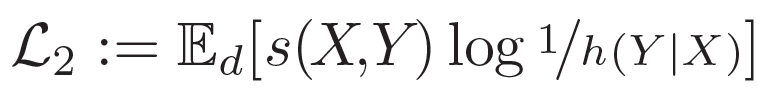 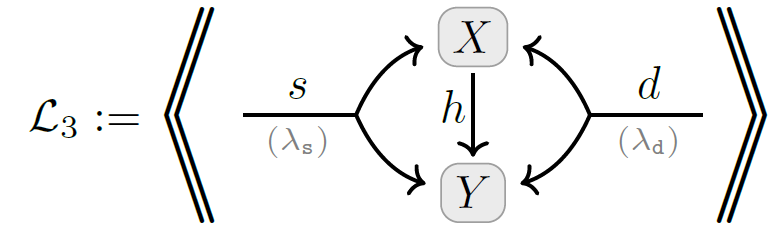 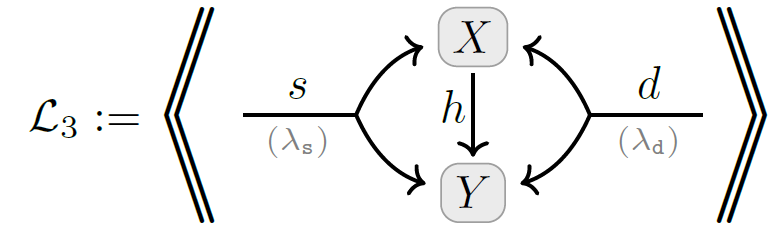 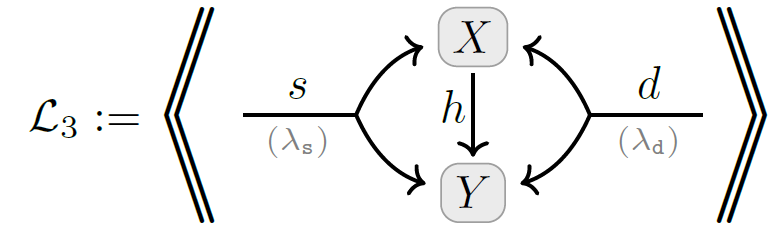 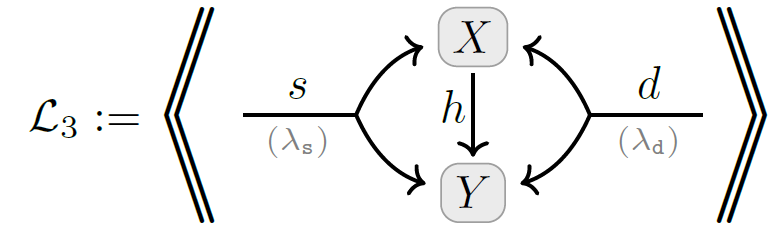 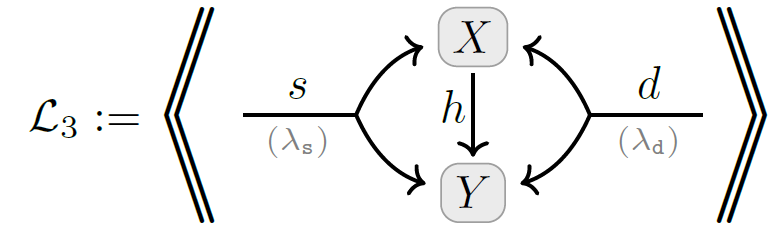 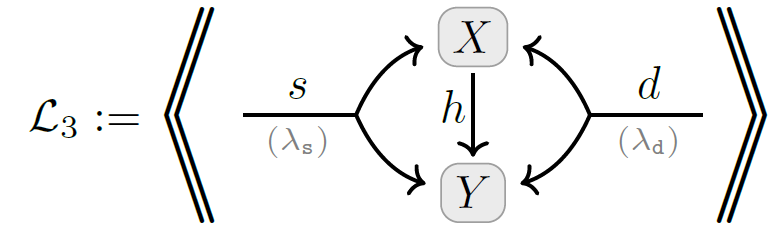 Geometric mean of 
s  and  d
30
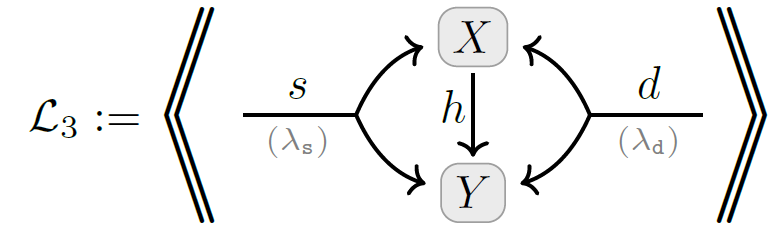 Hypergraphs  vs  Graphs
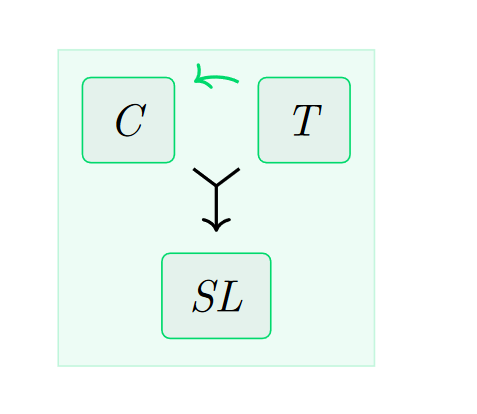 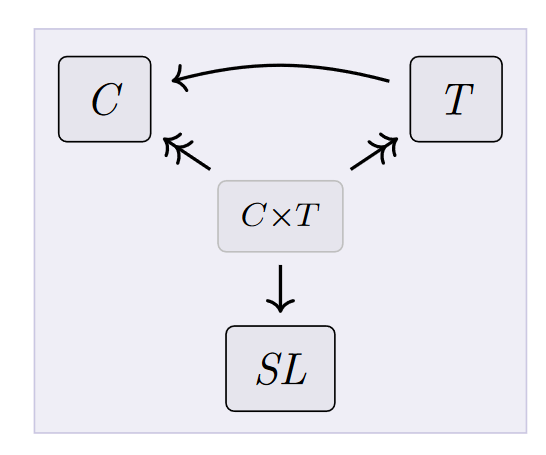 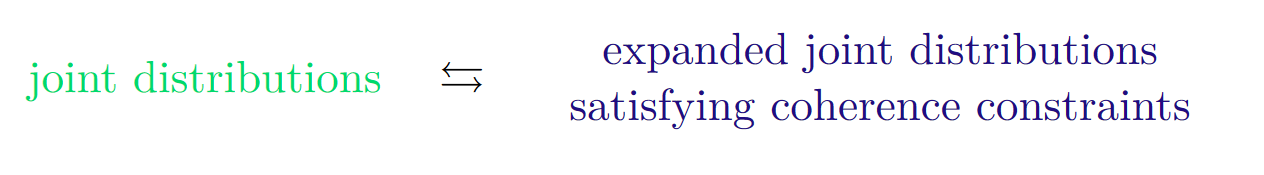 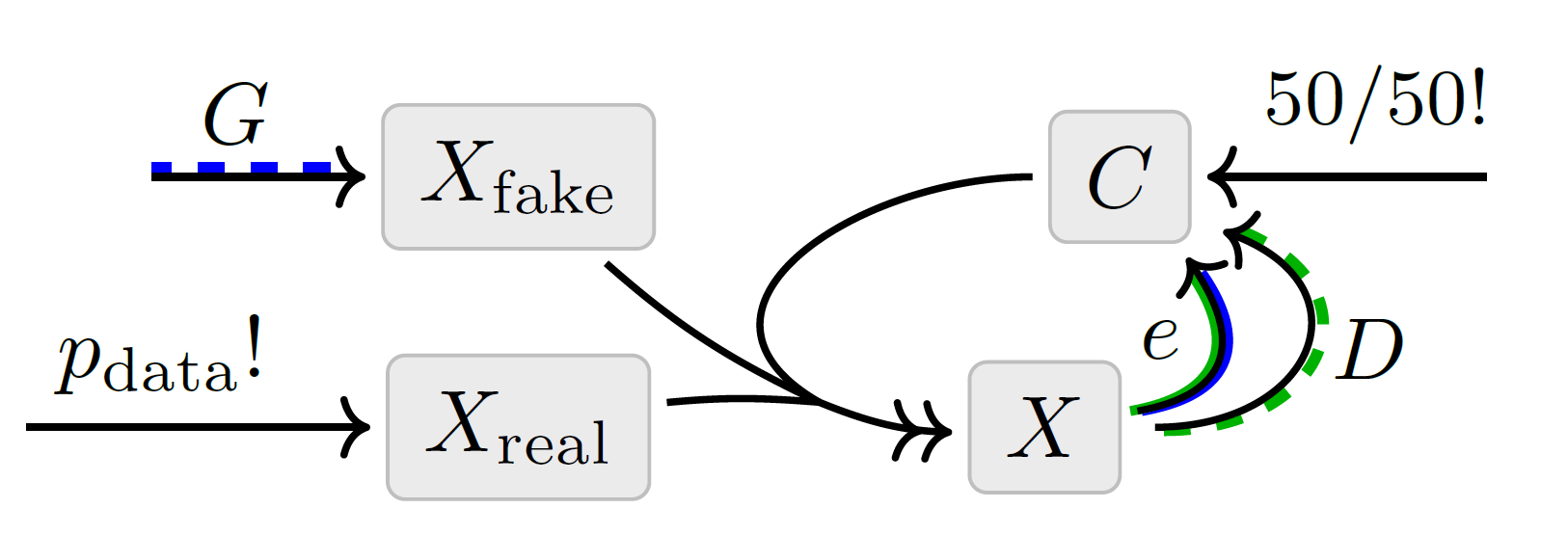 Generator’s focus
Discriminator’s focus
From Factor Graphs to PDGs
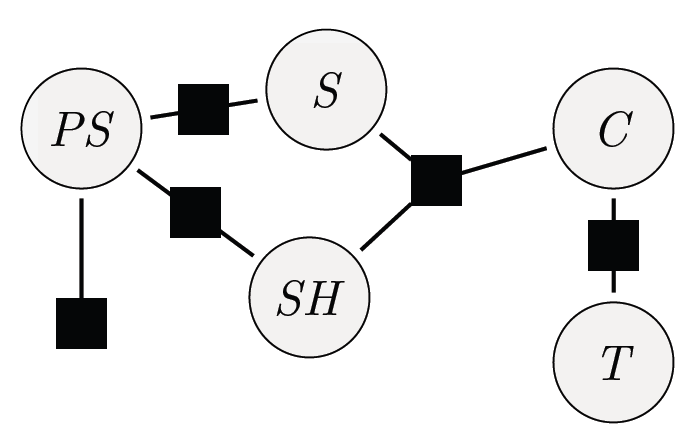 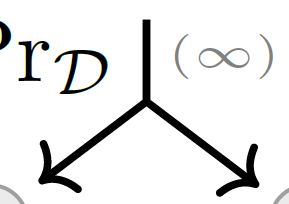 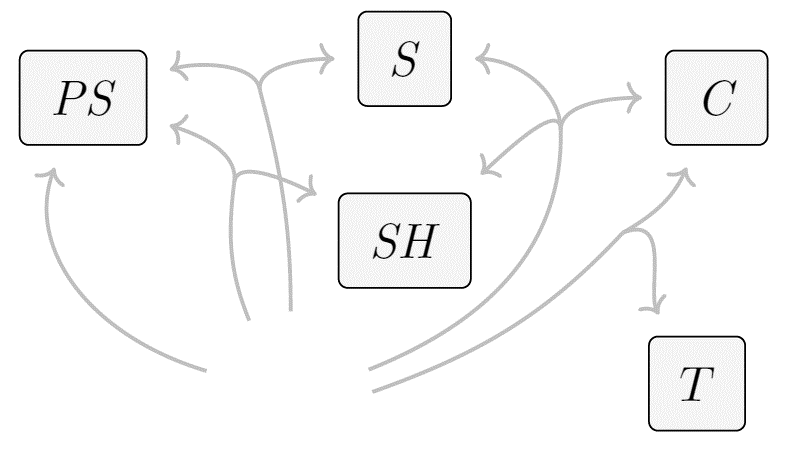 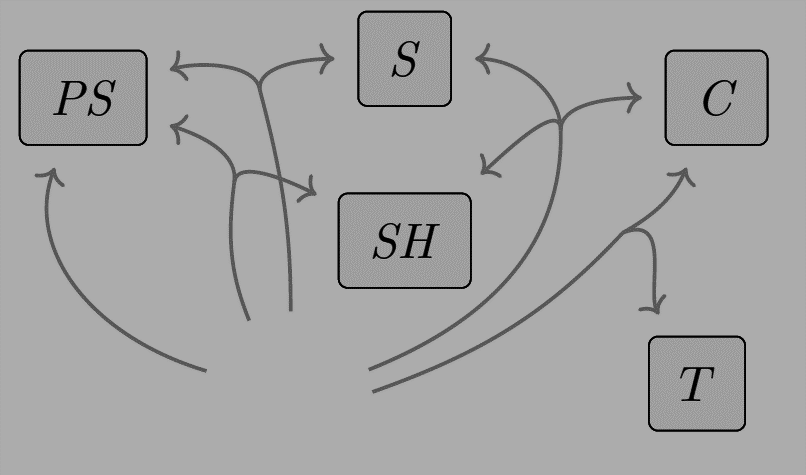 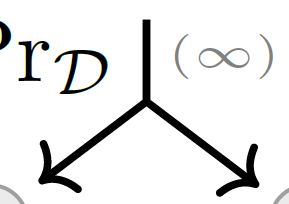 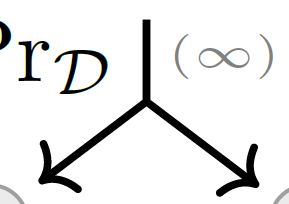 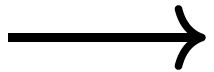 33
Learning
Inference
Model
Query
Data
Model
Model
Response
(update model to make it more consistent with data)
(update query to make it more consistent with model)